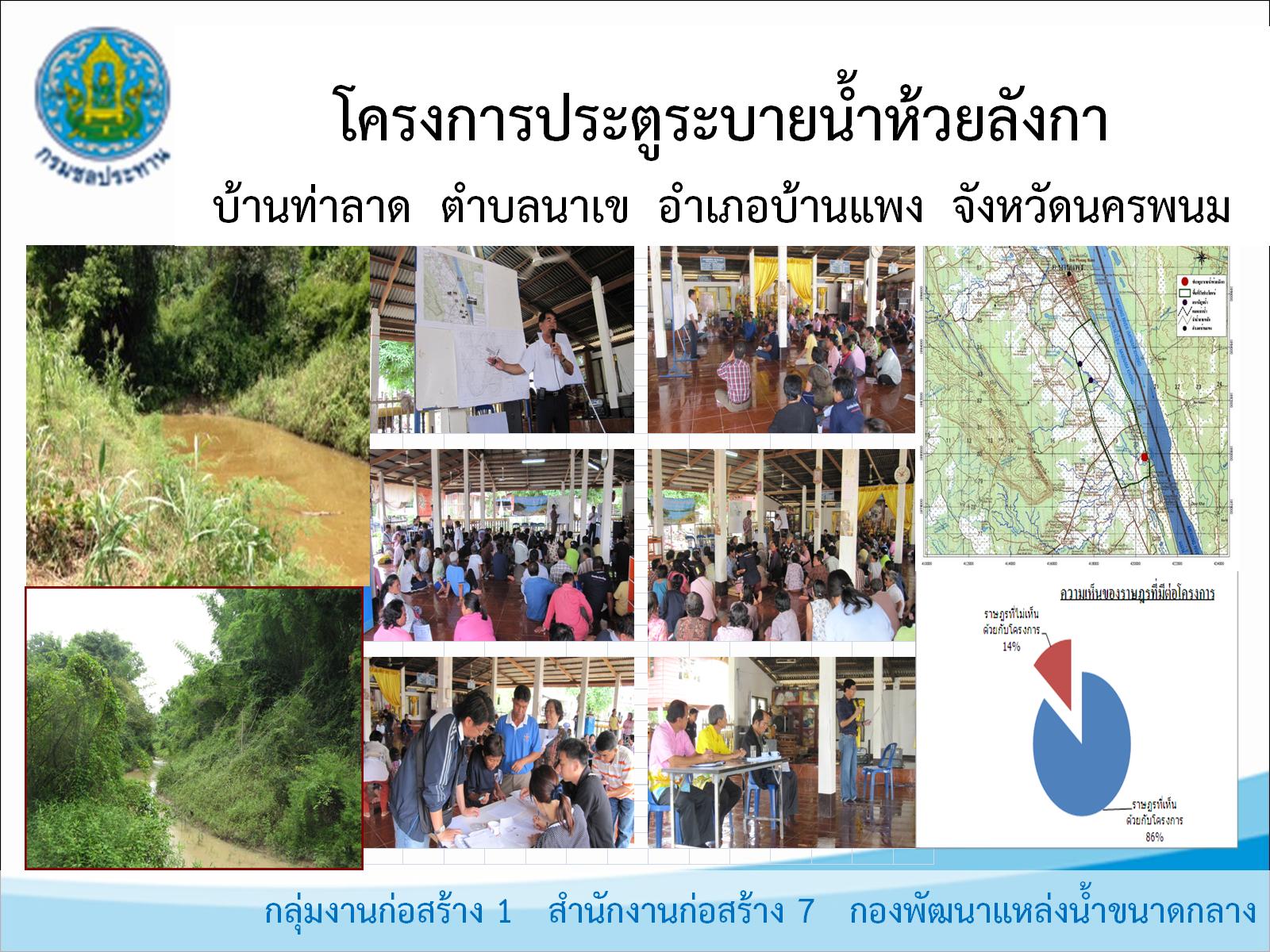 โครงการประตูระบายน้ำห้วยลังกา บ้านท่าลาด  ตำบลนาเข  อำเภอบ้านแพง  จังหวัดนครพนม
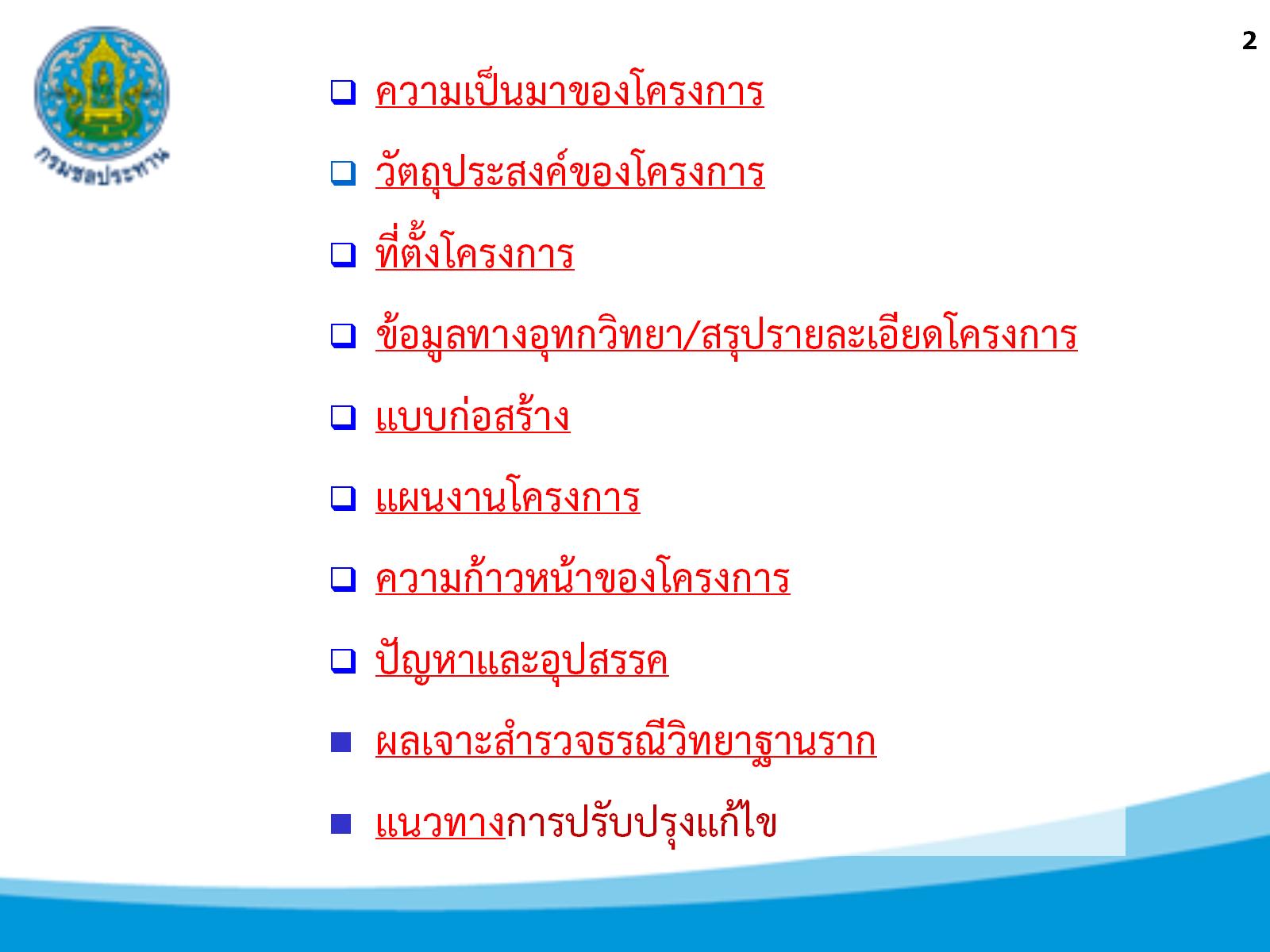 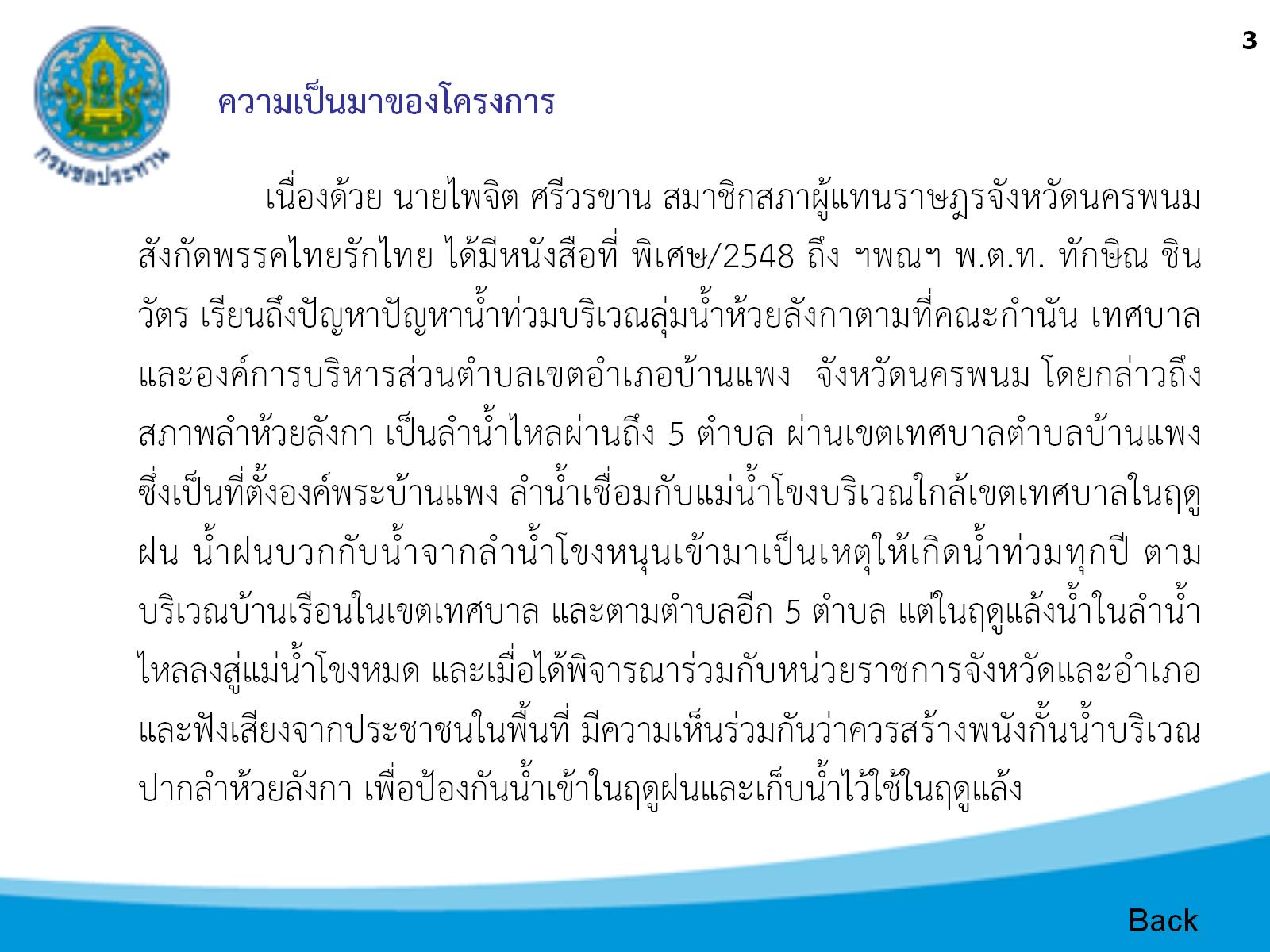 ความเป็นมาของโครงการ
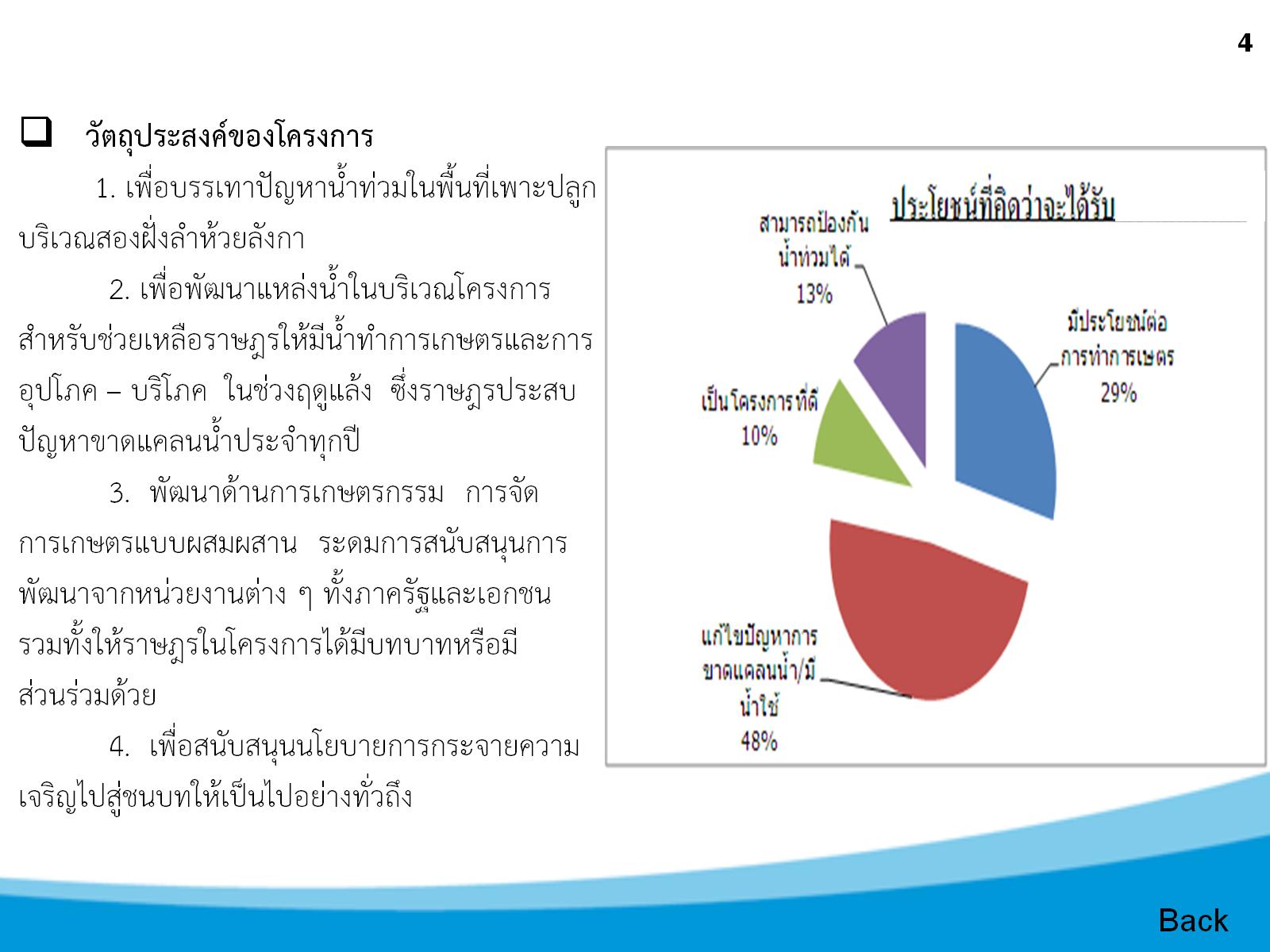 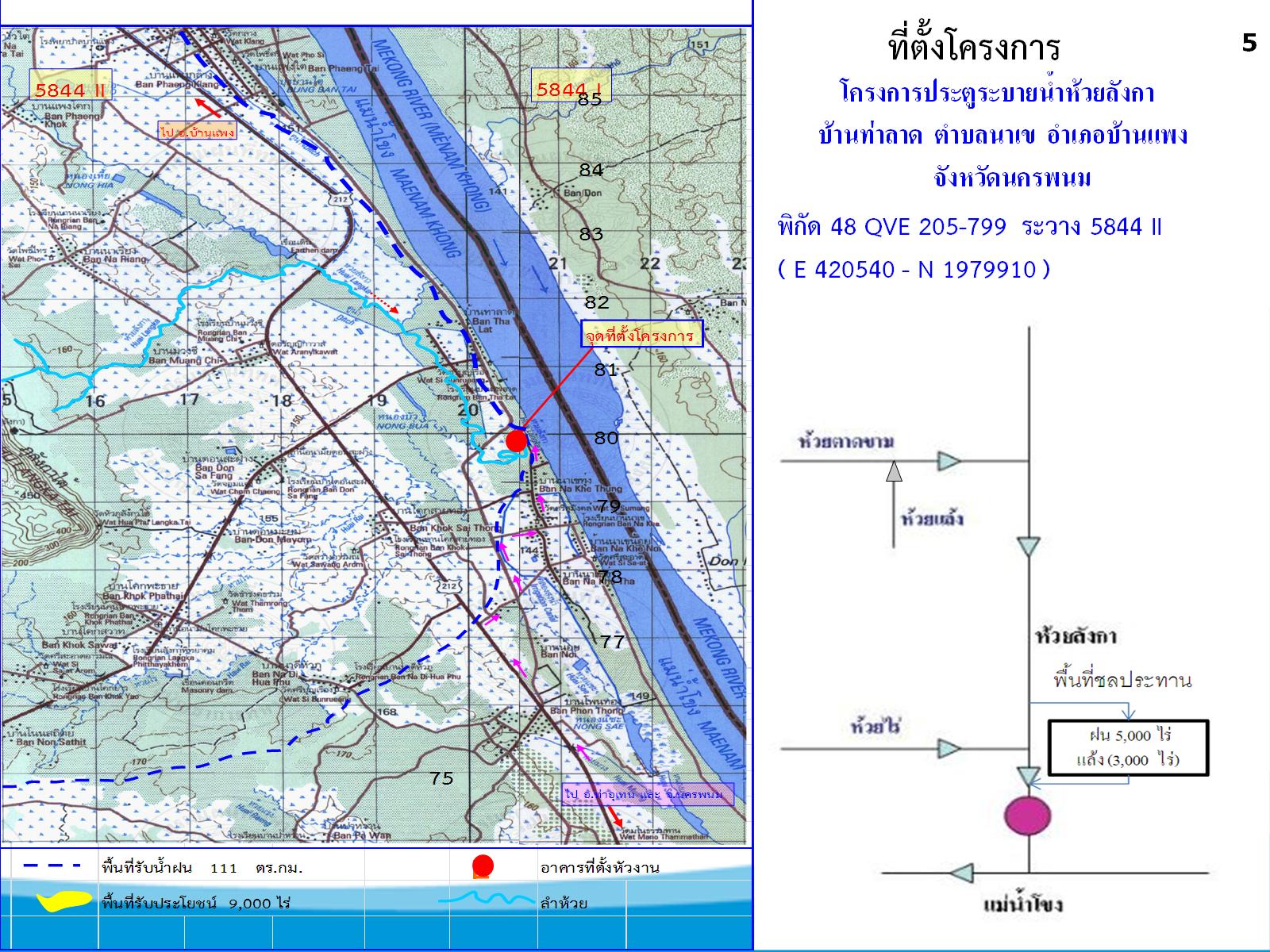 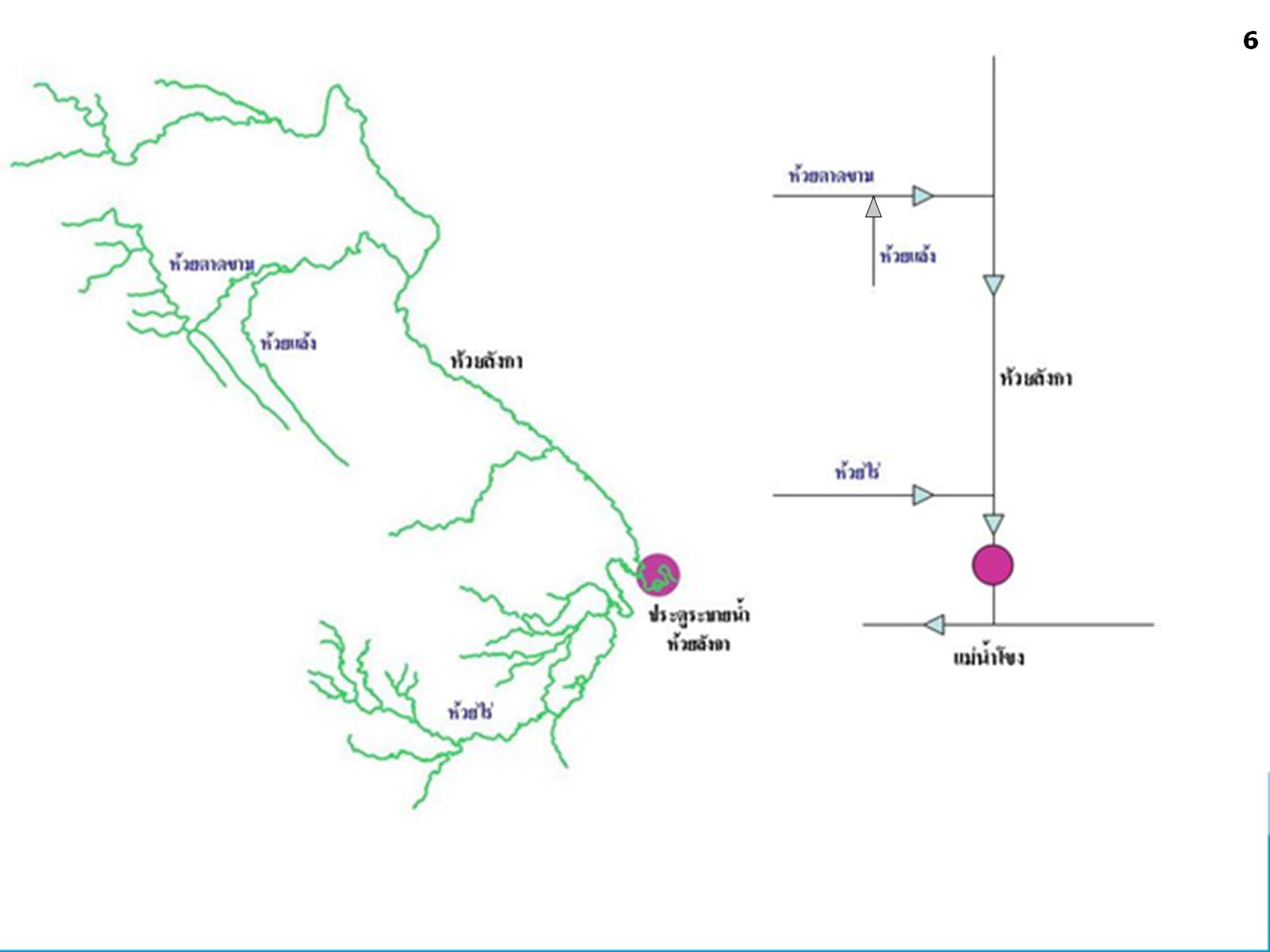 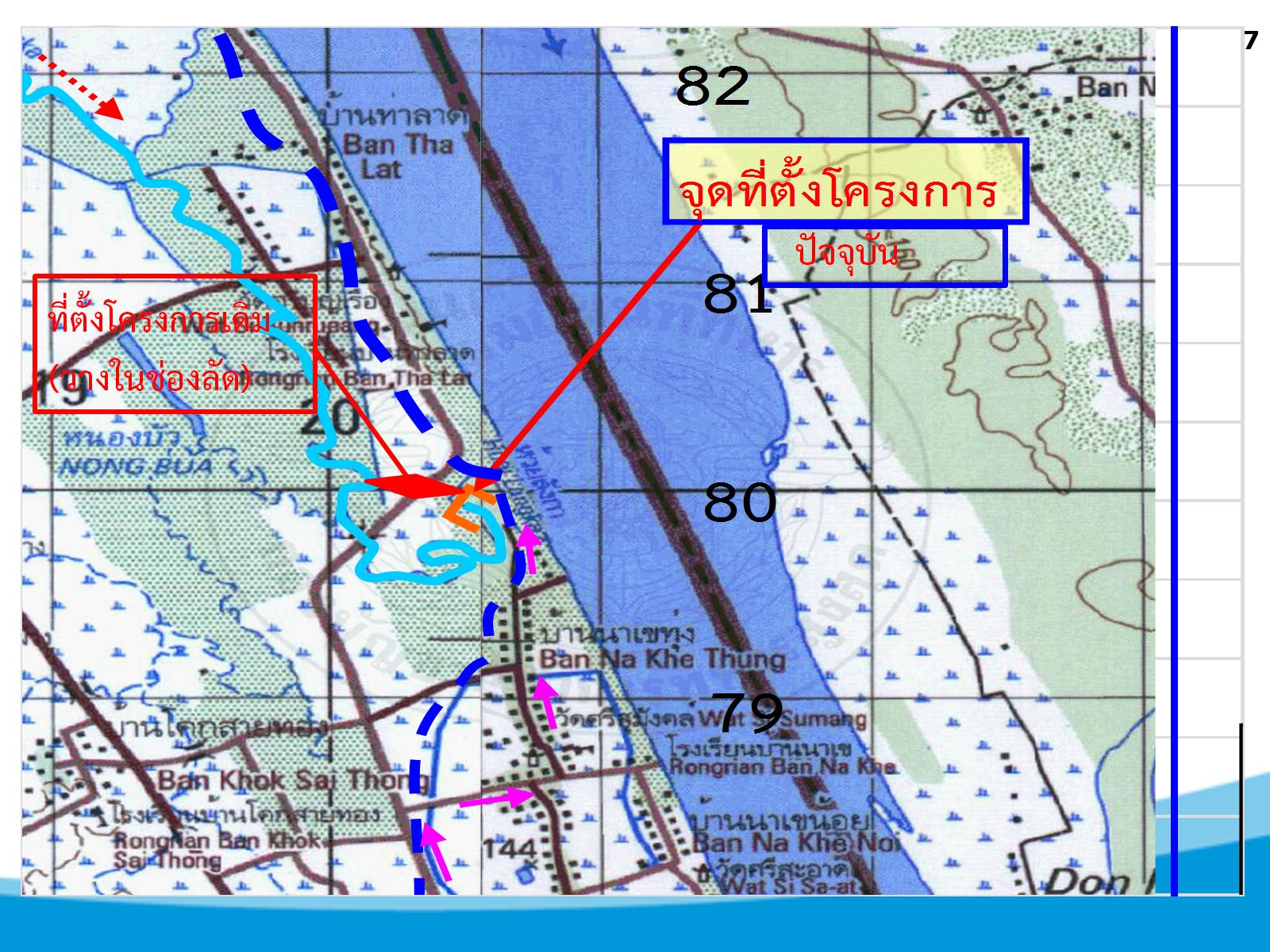 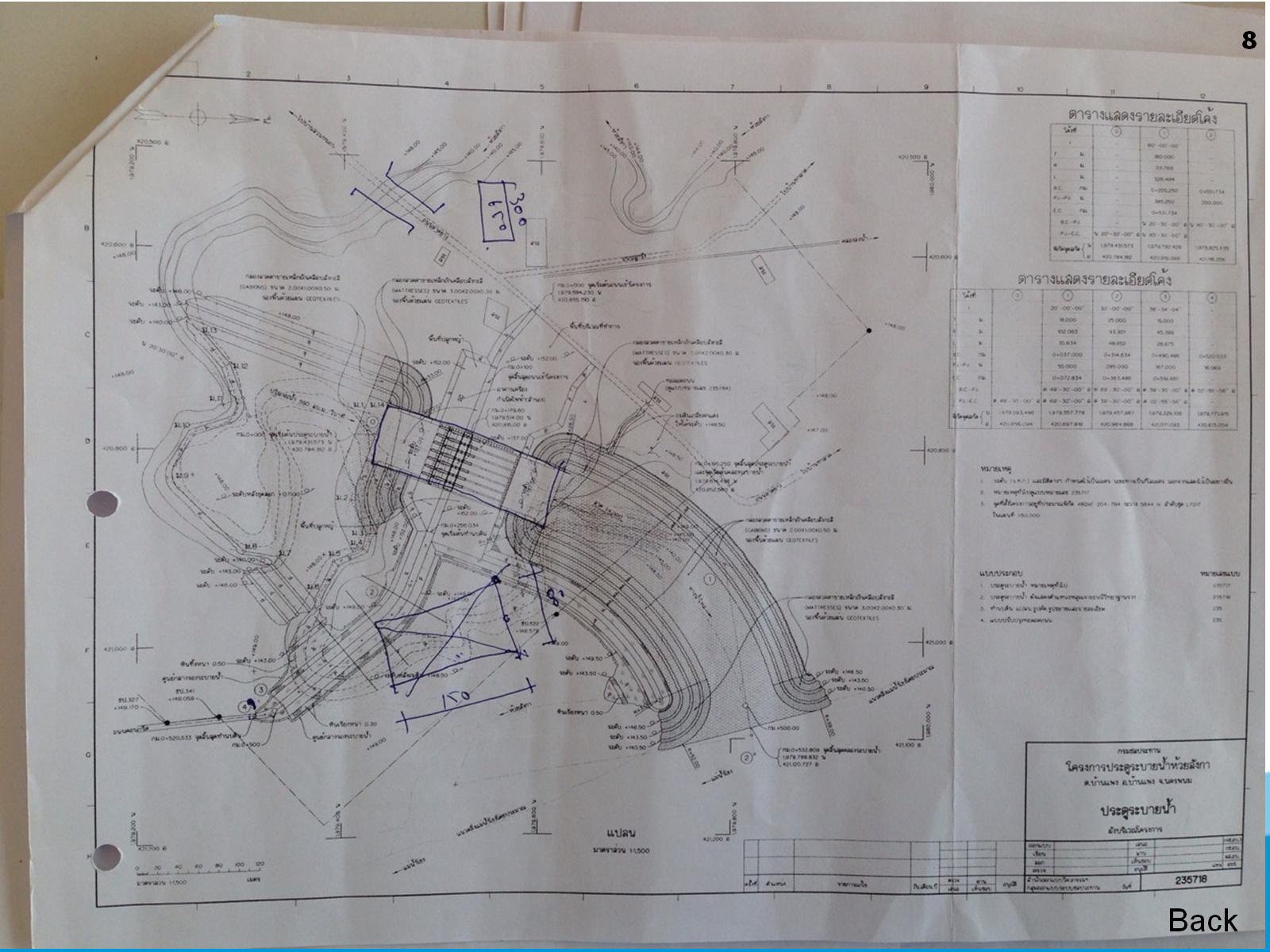 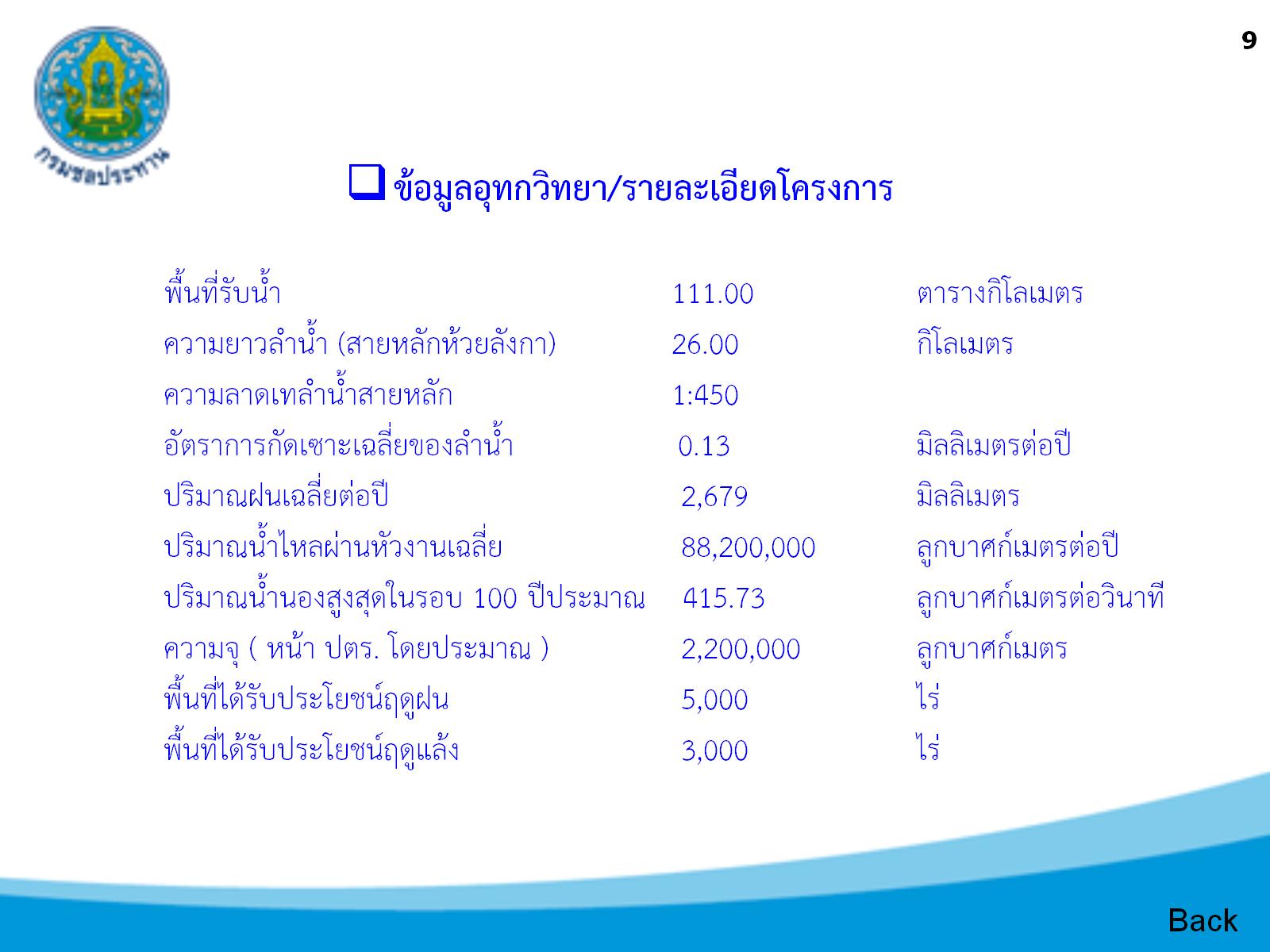 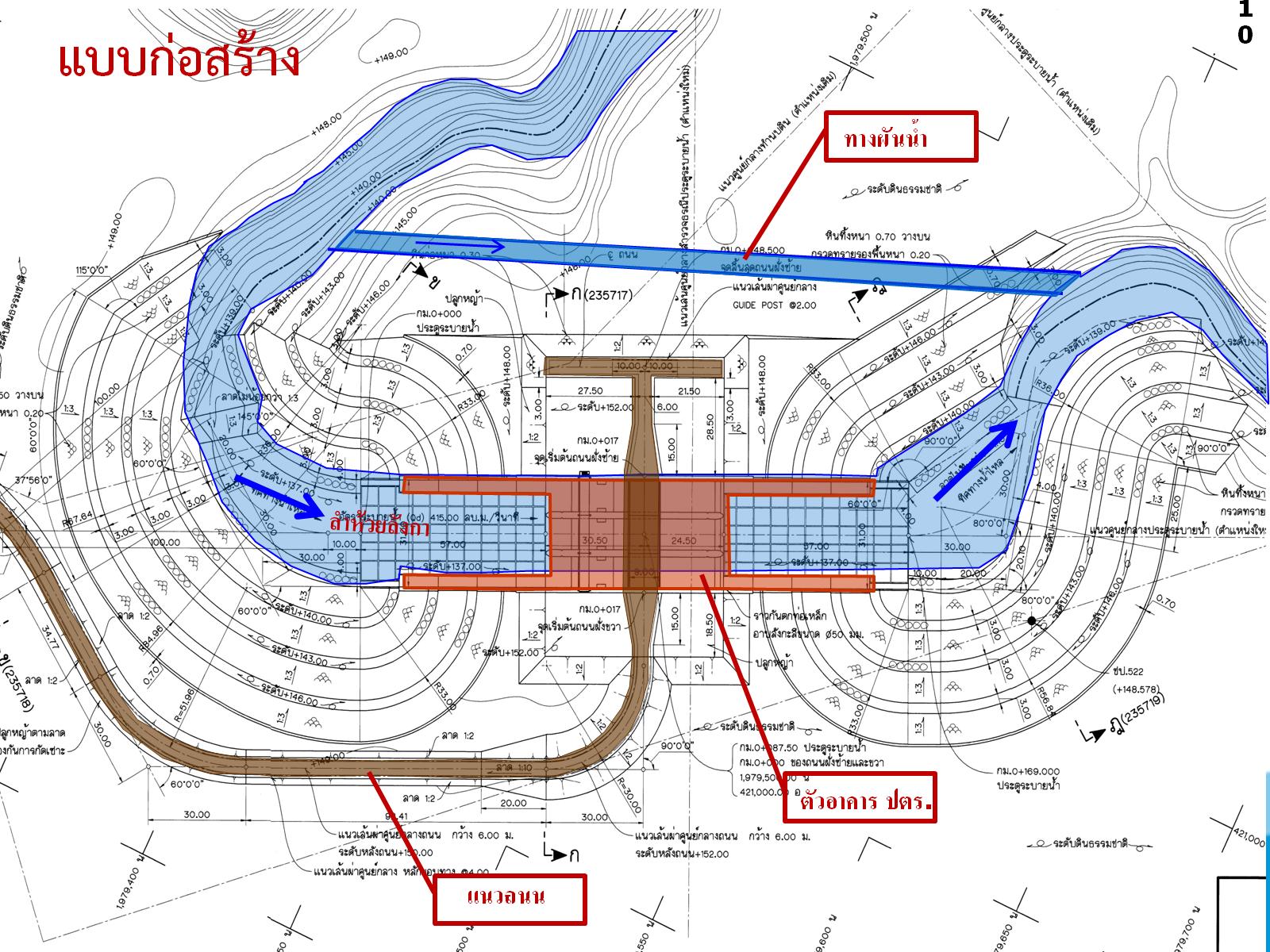 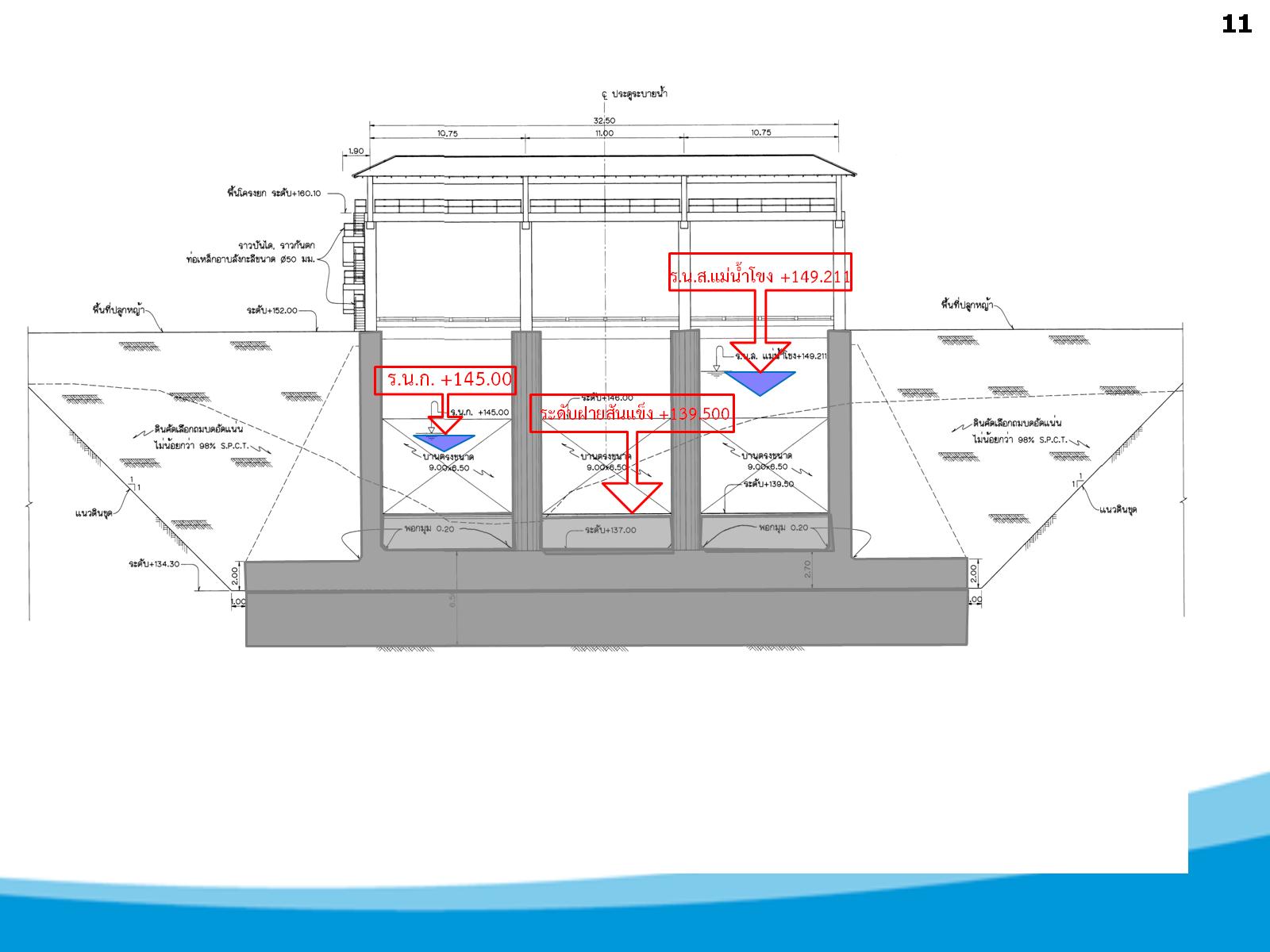 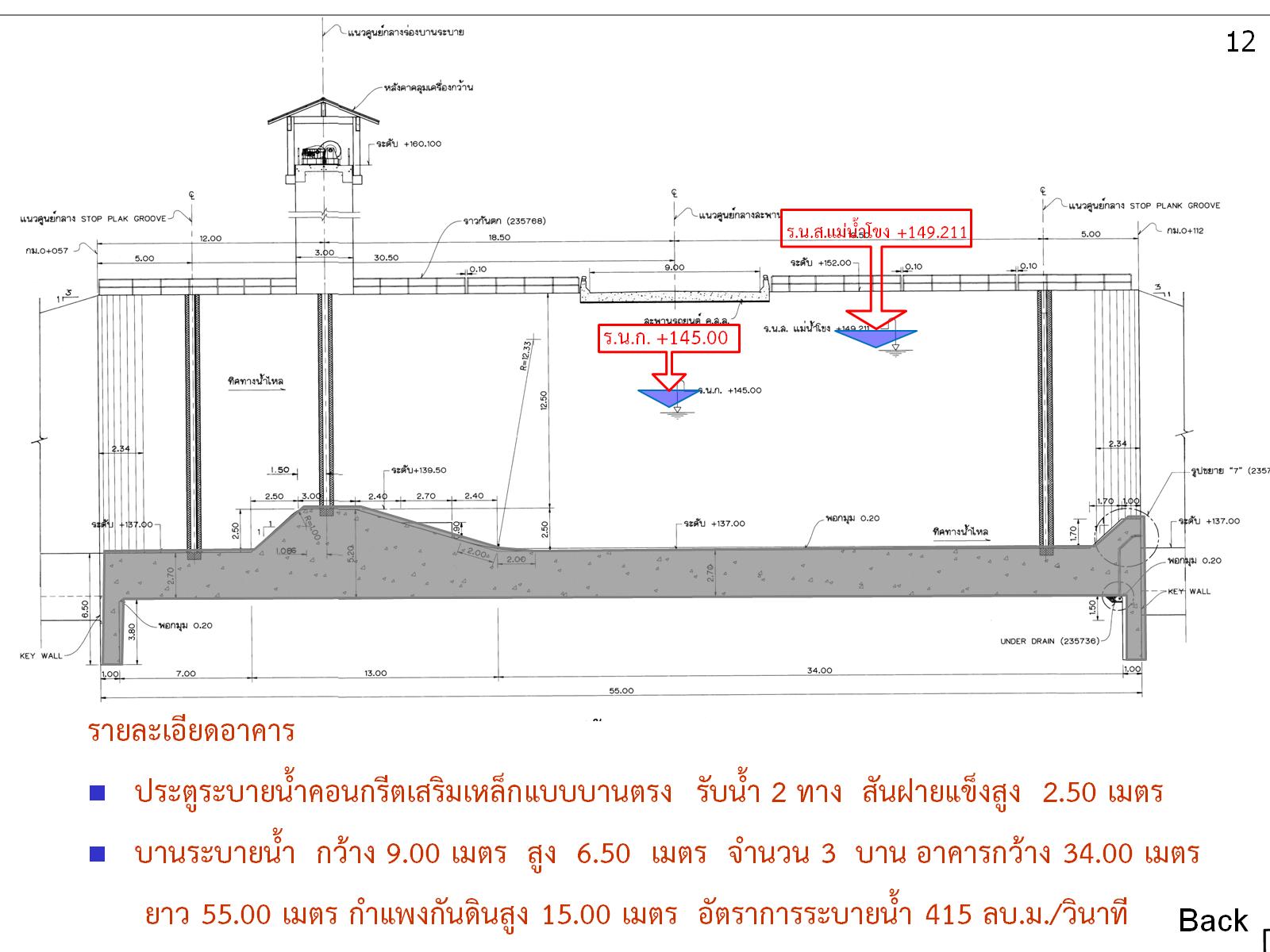 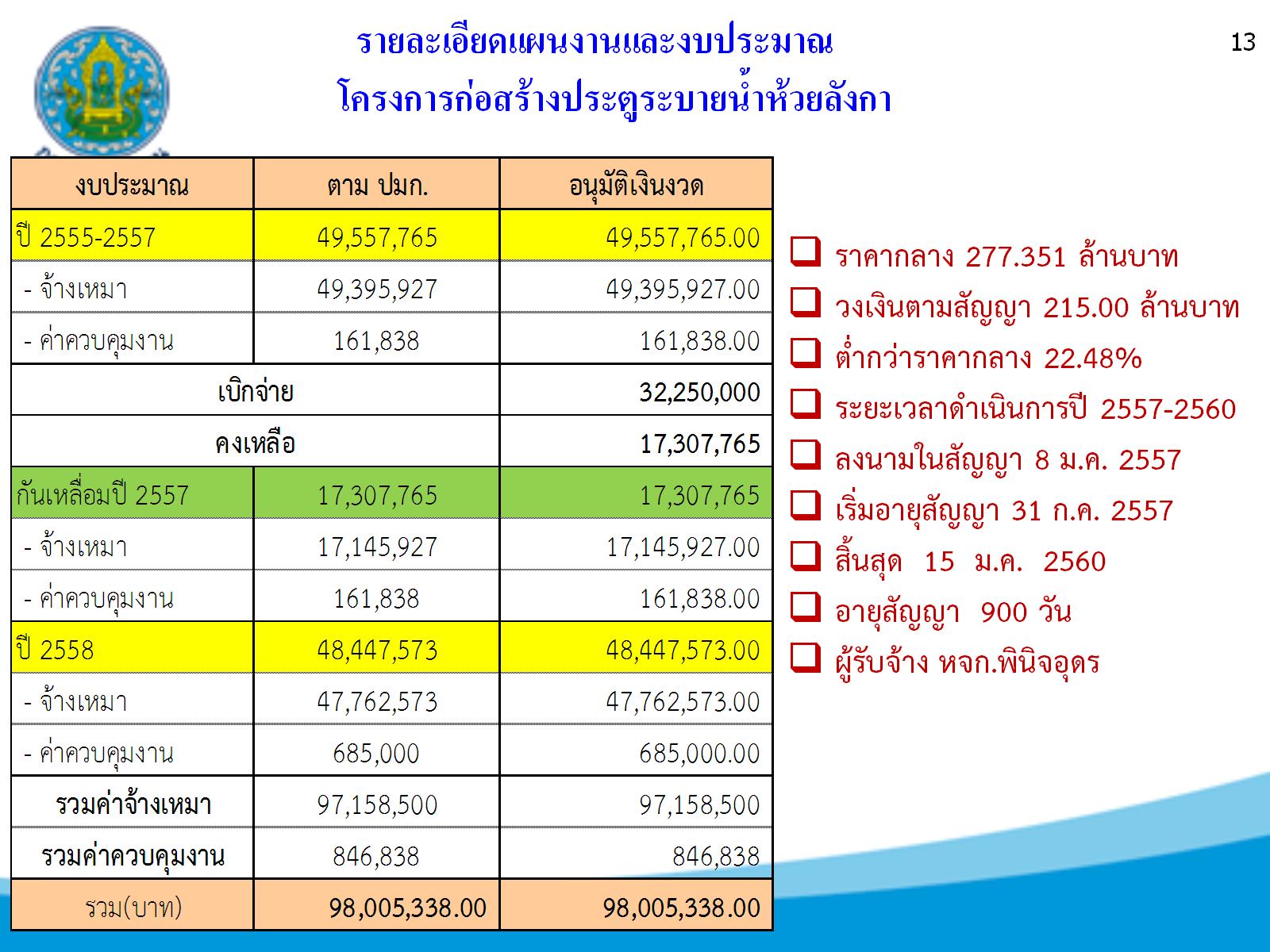 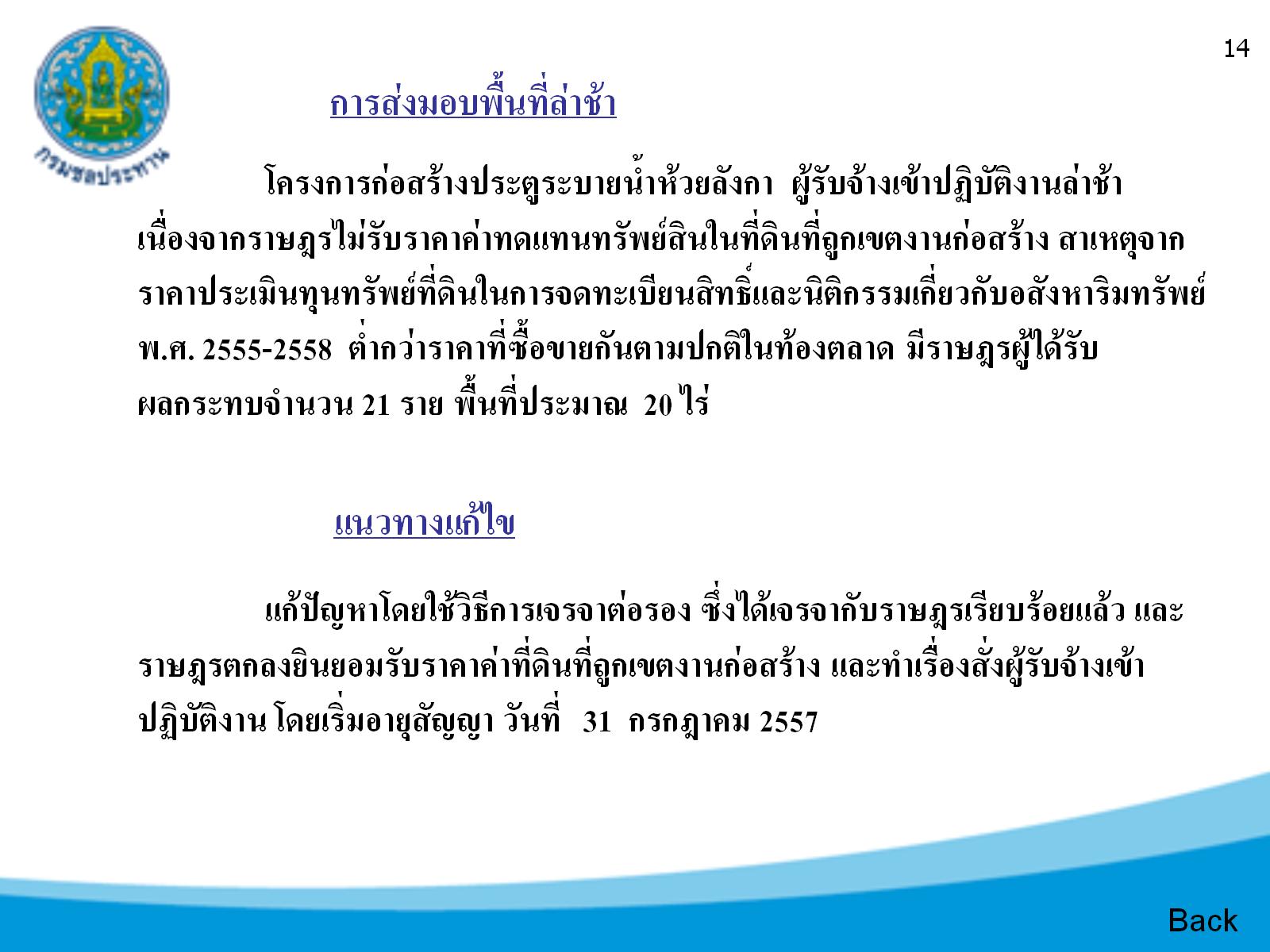 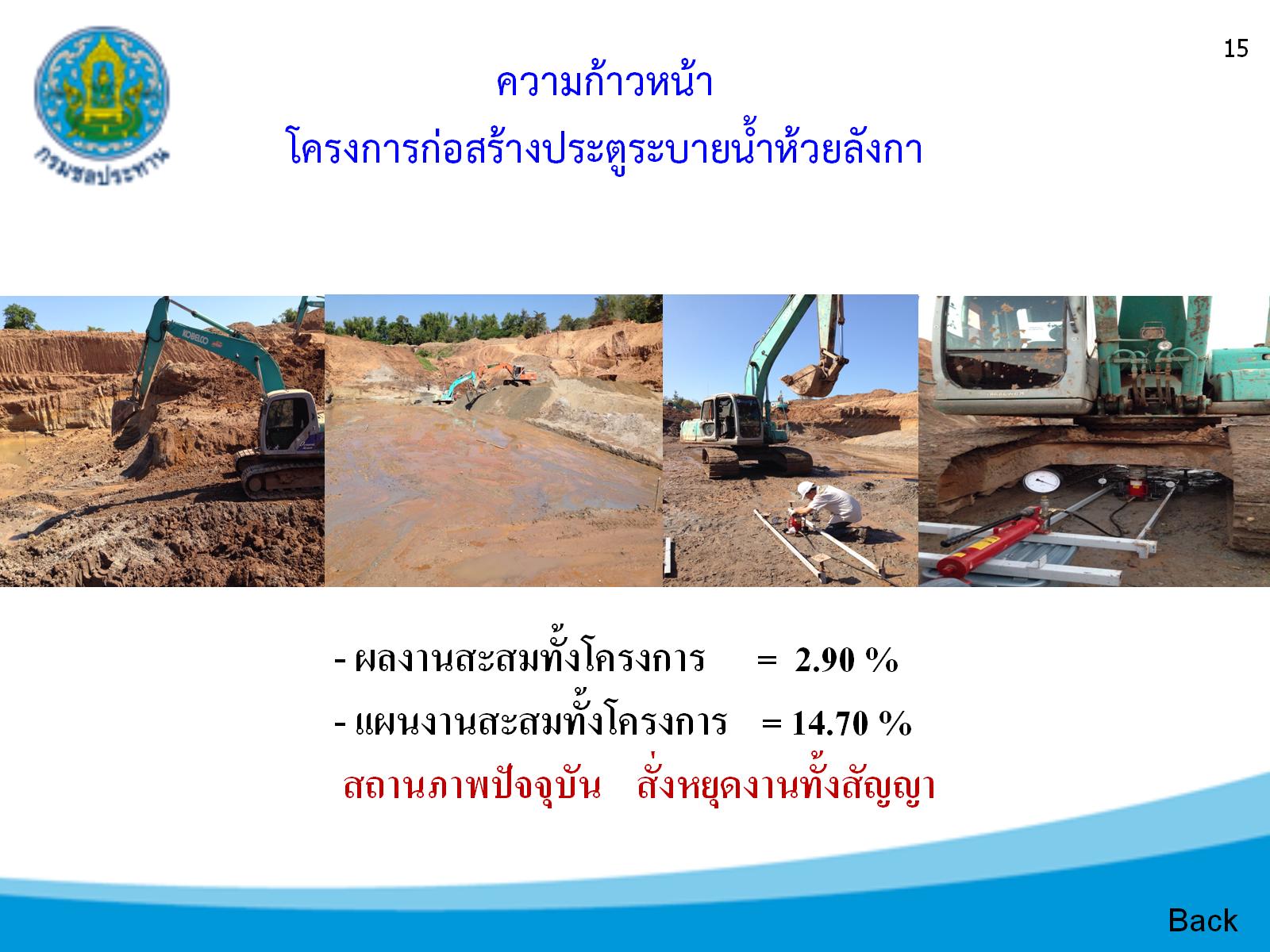 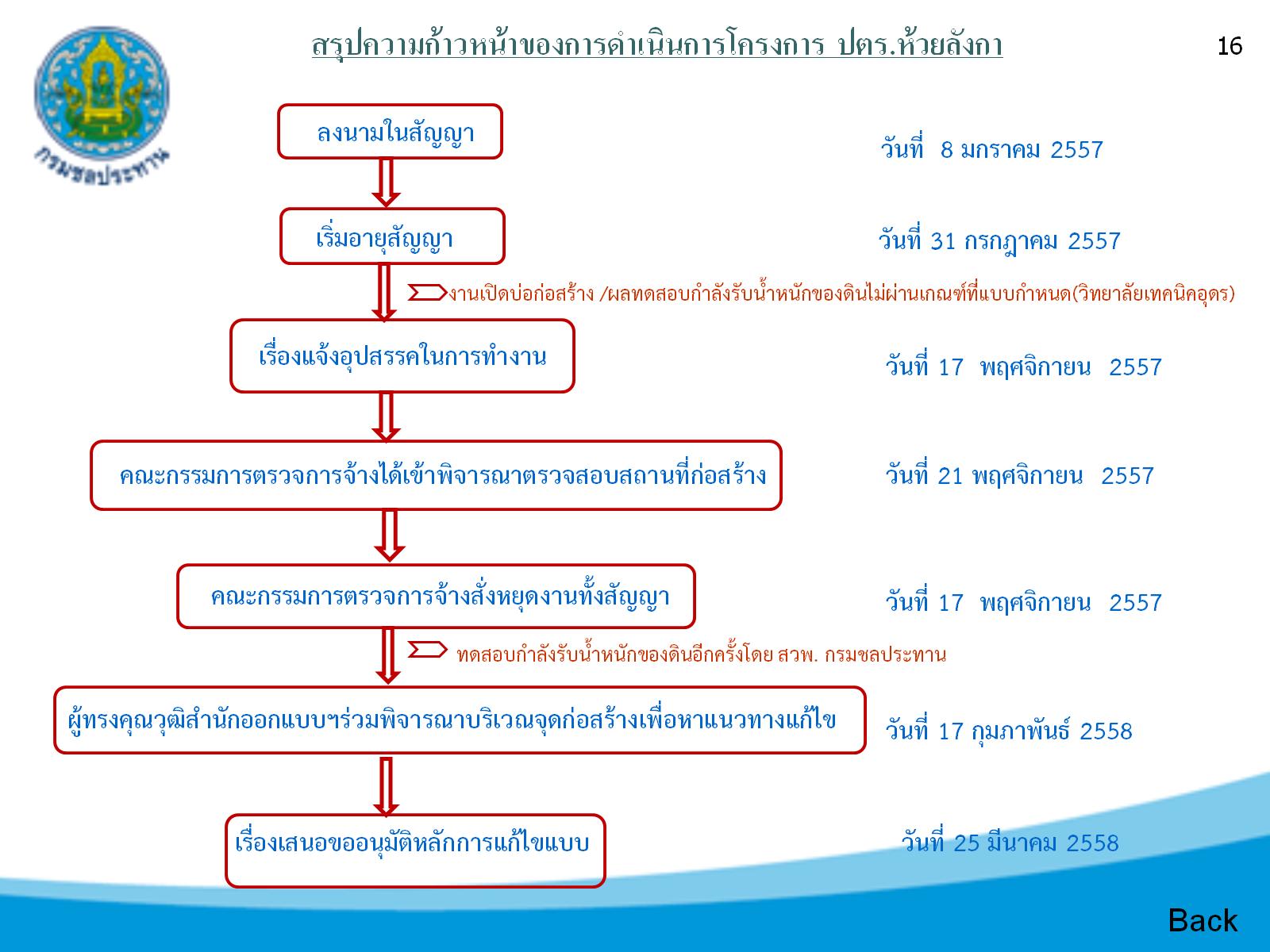 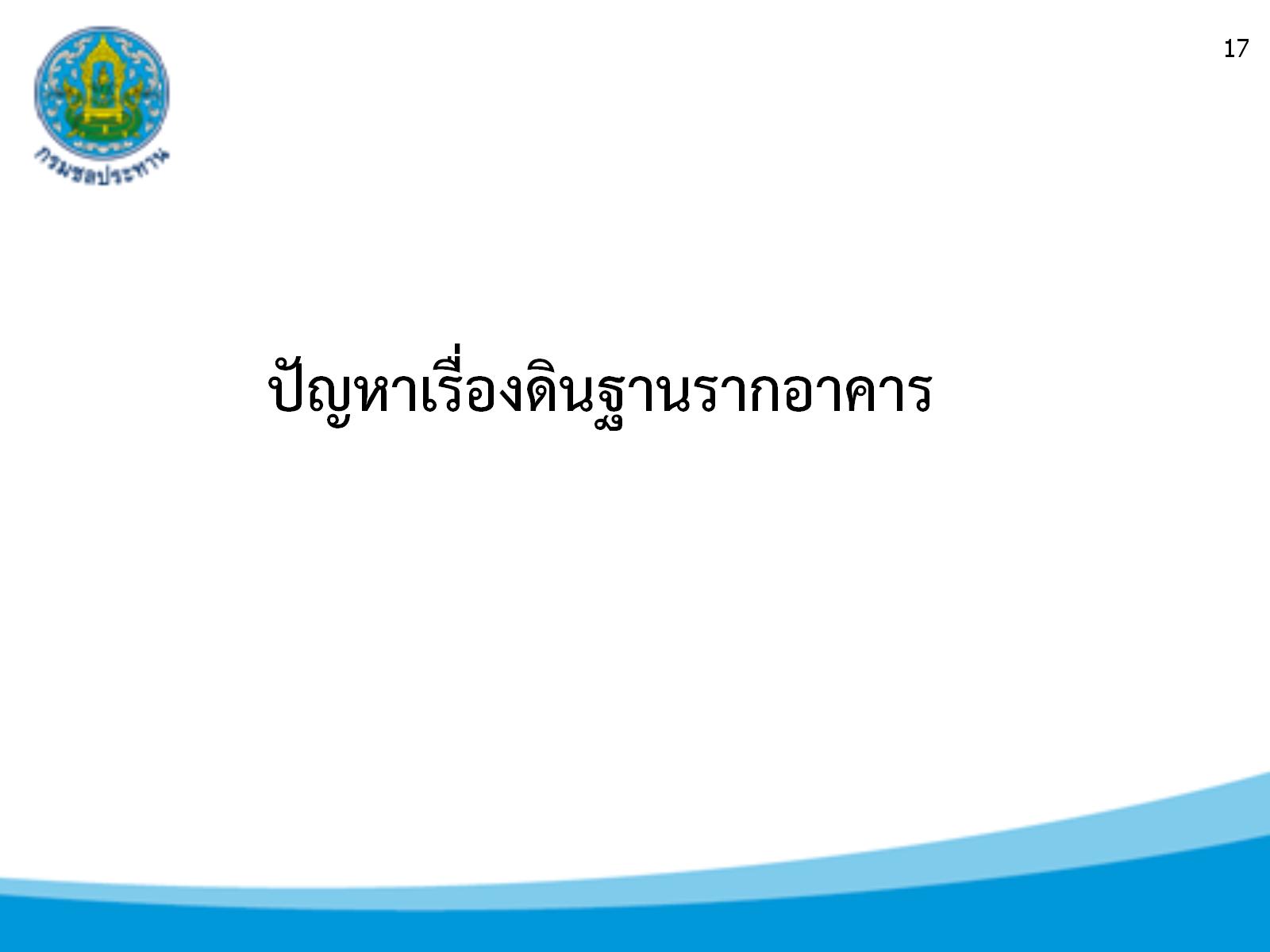 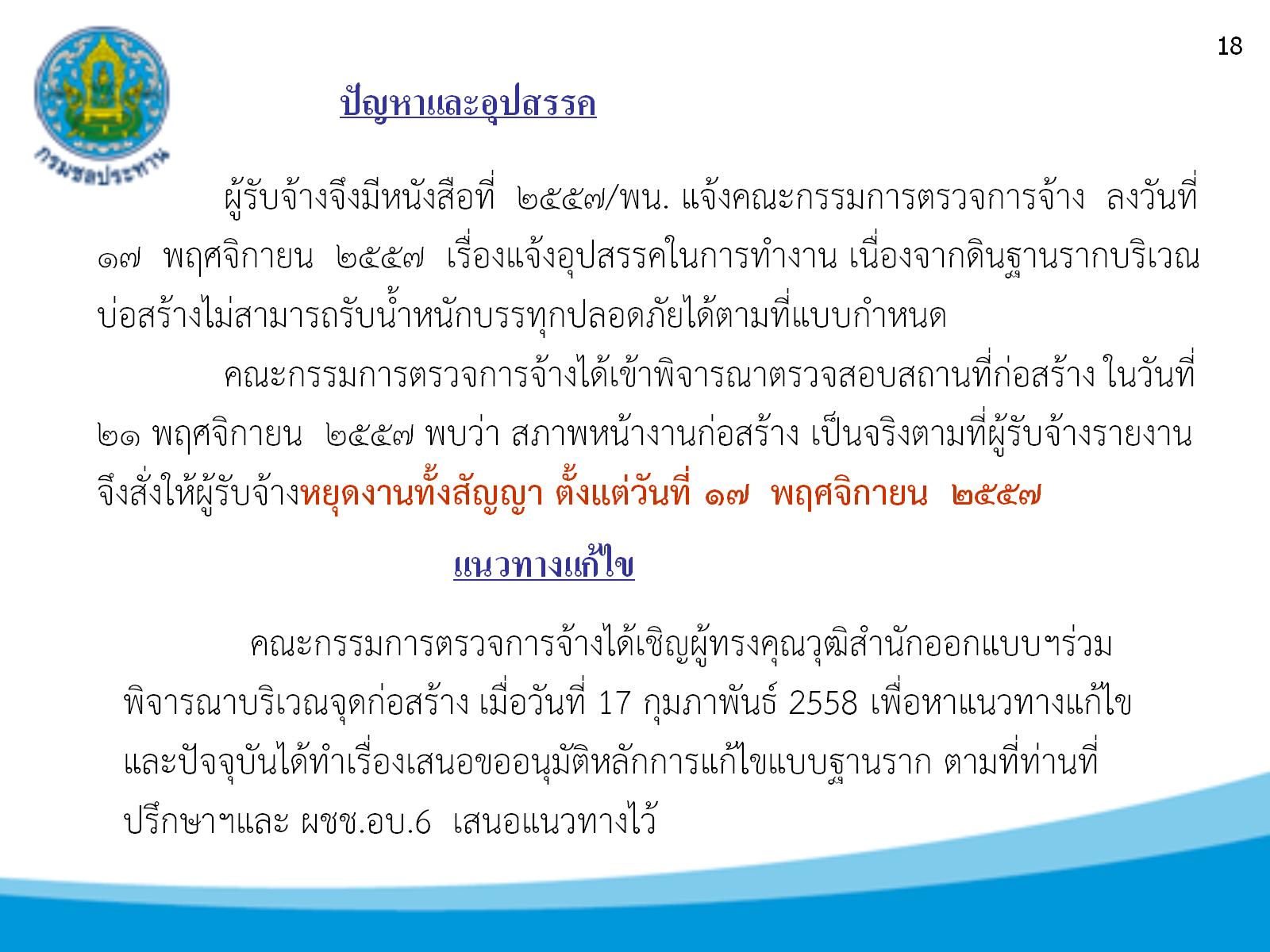 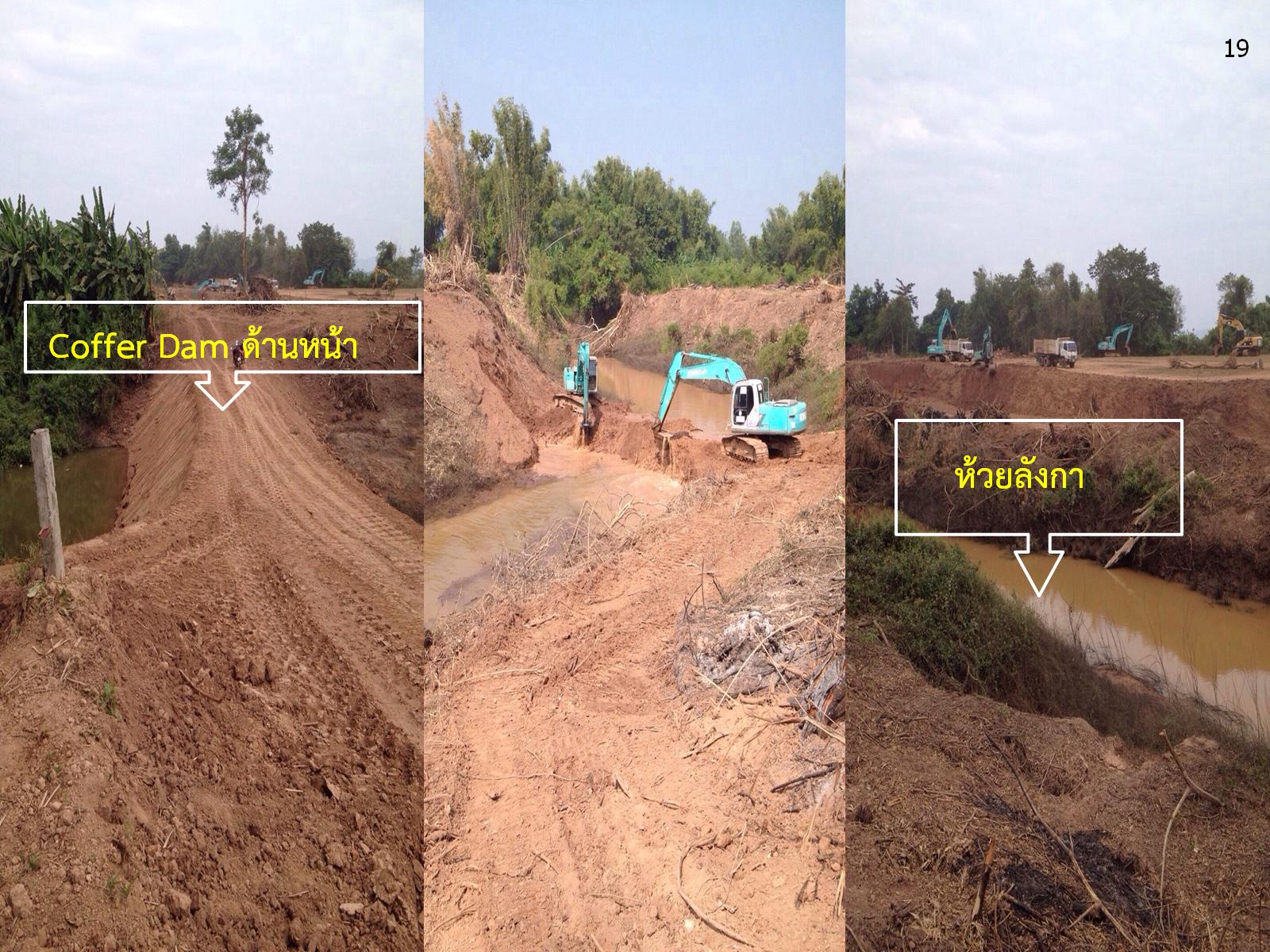 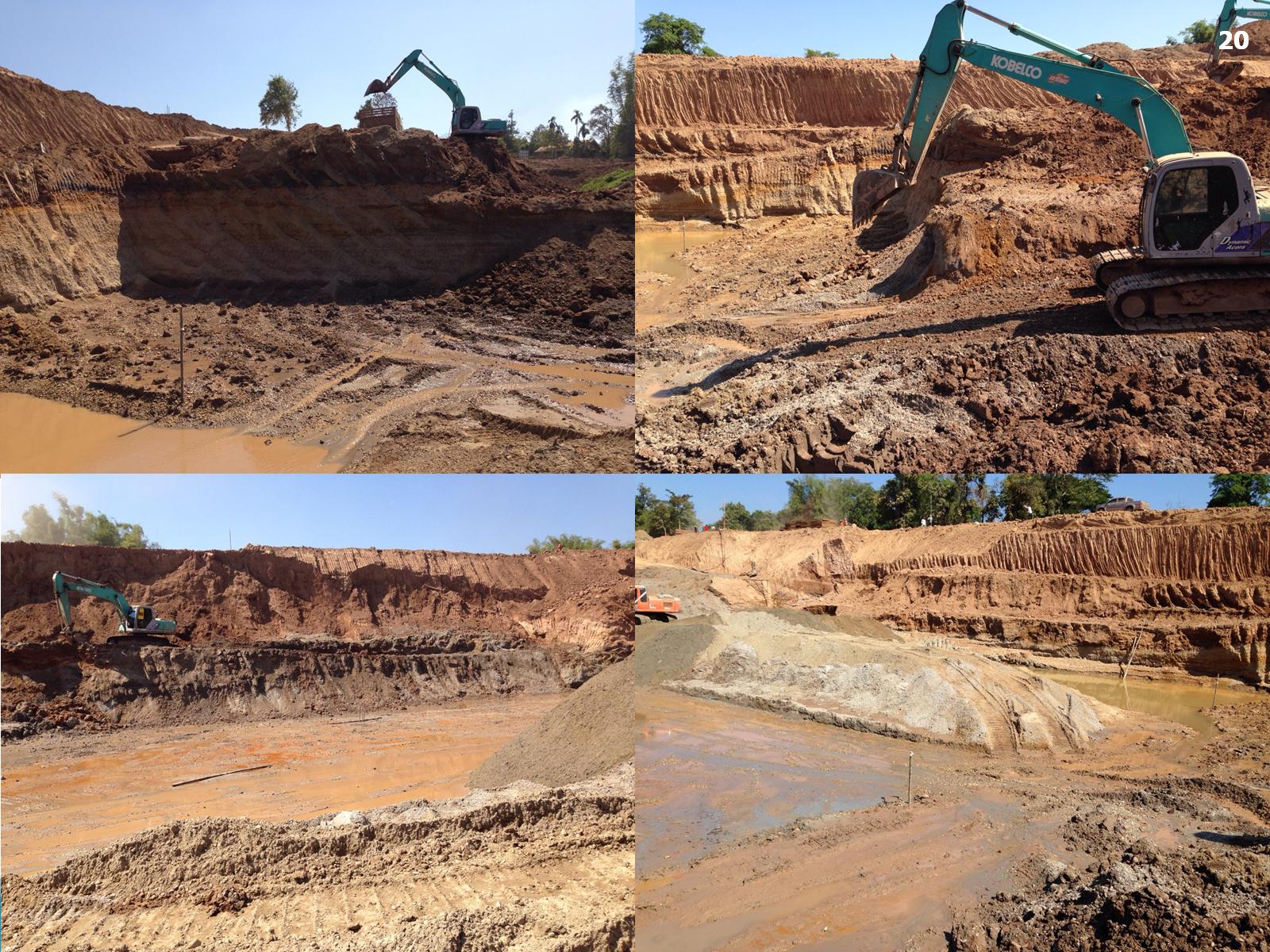 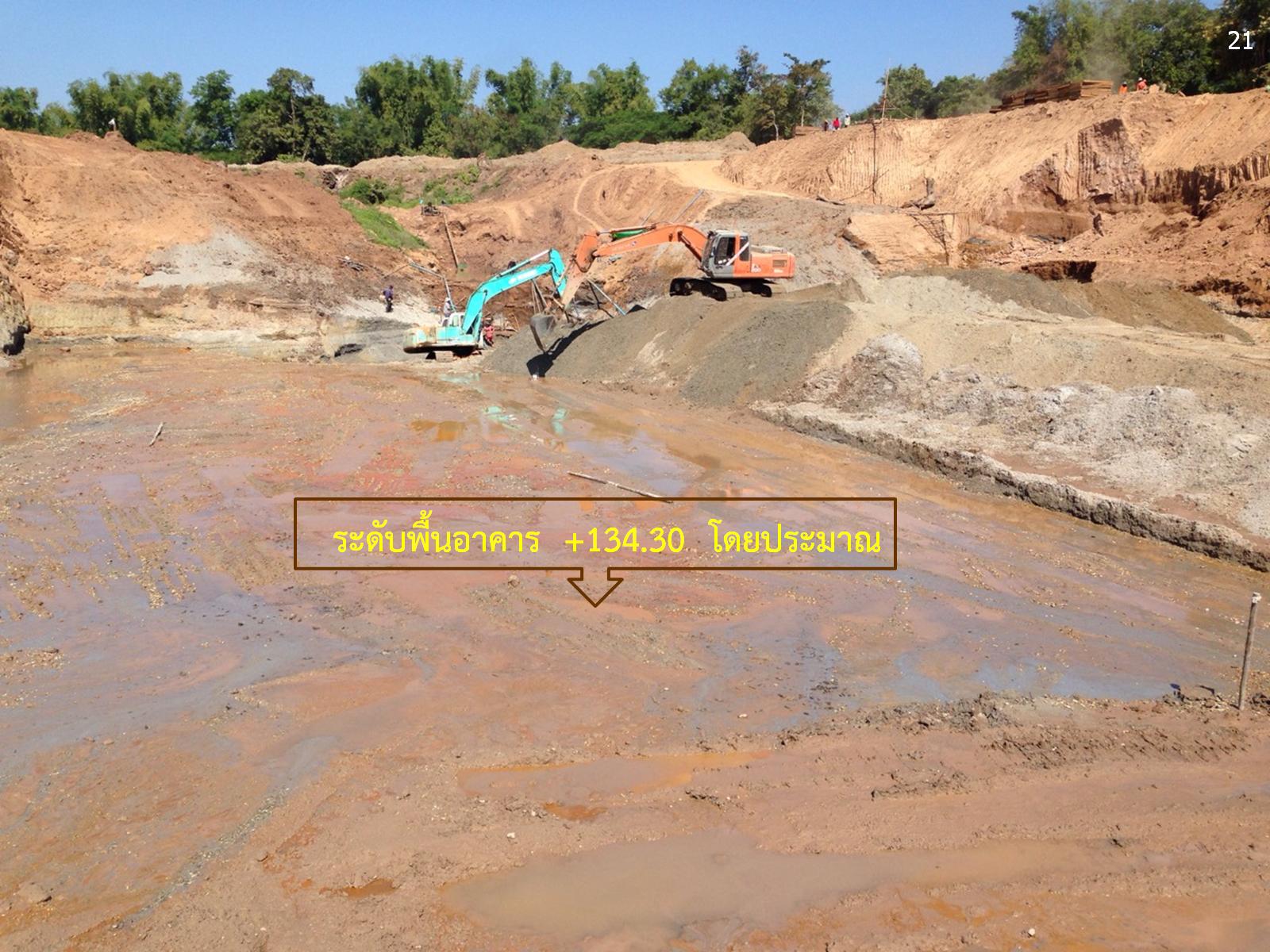 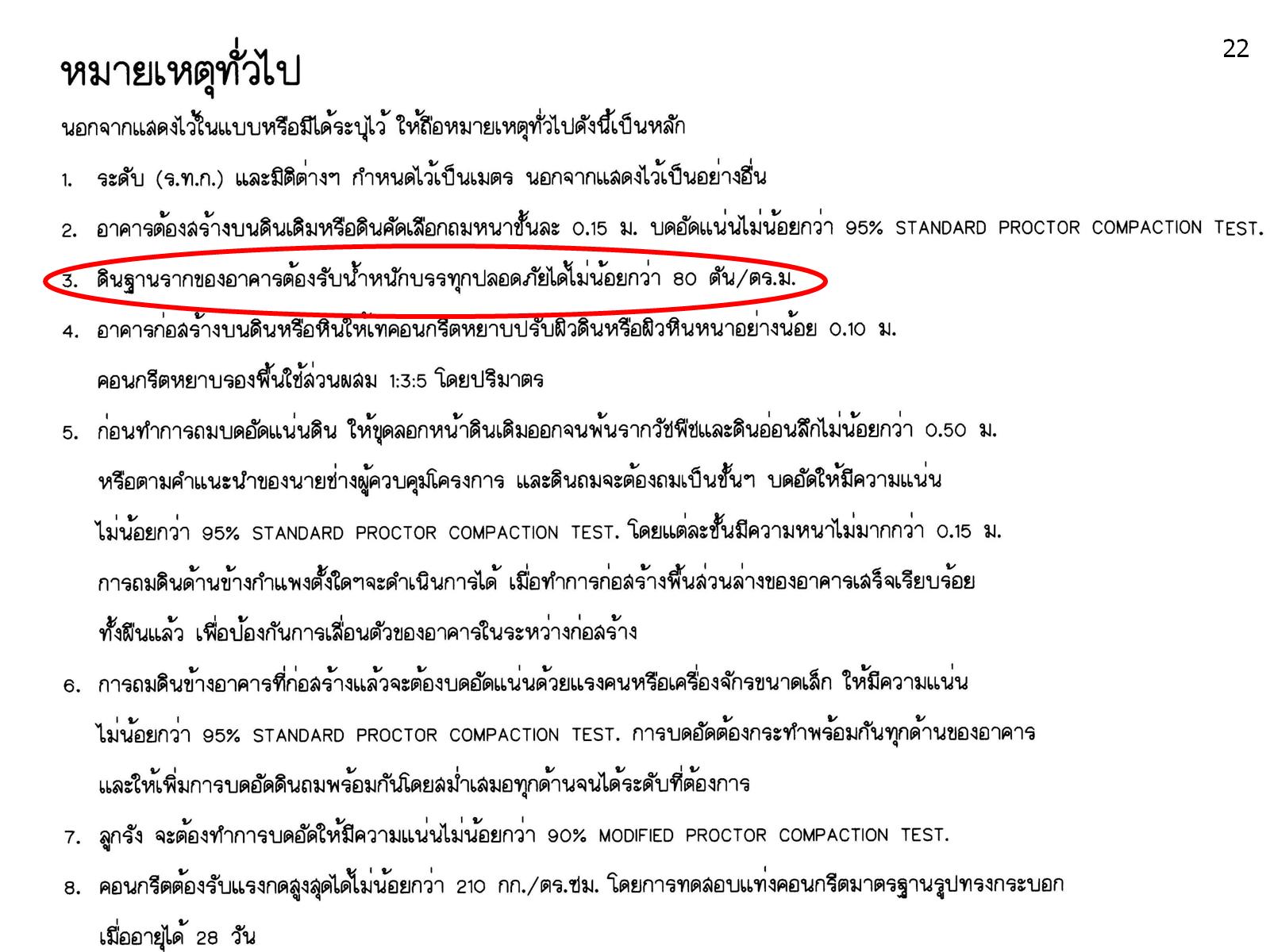 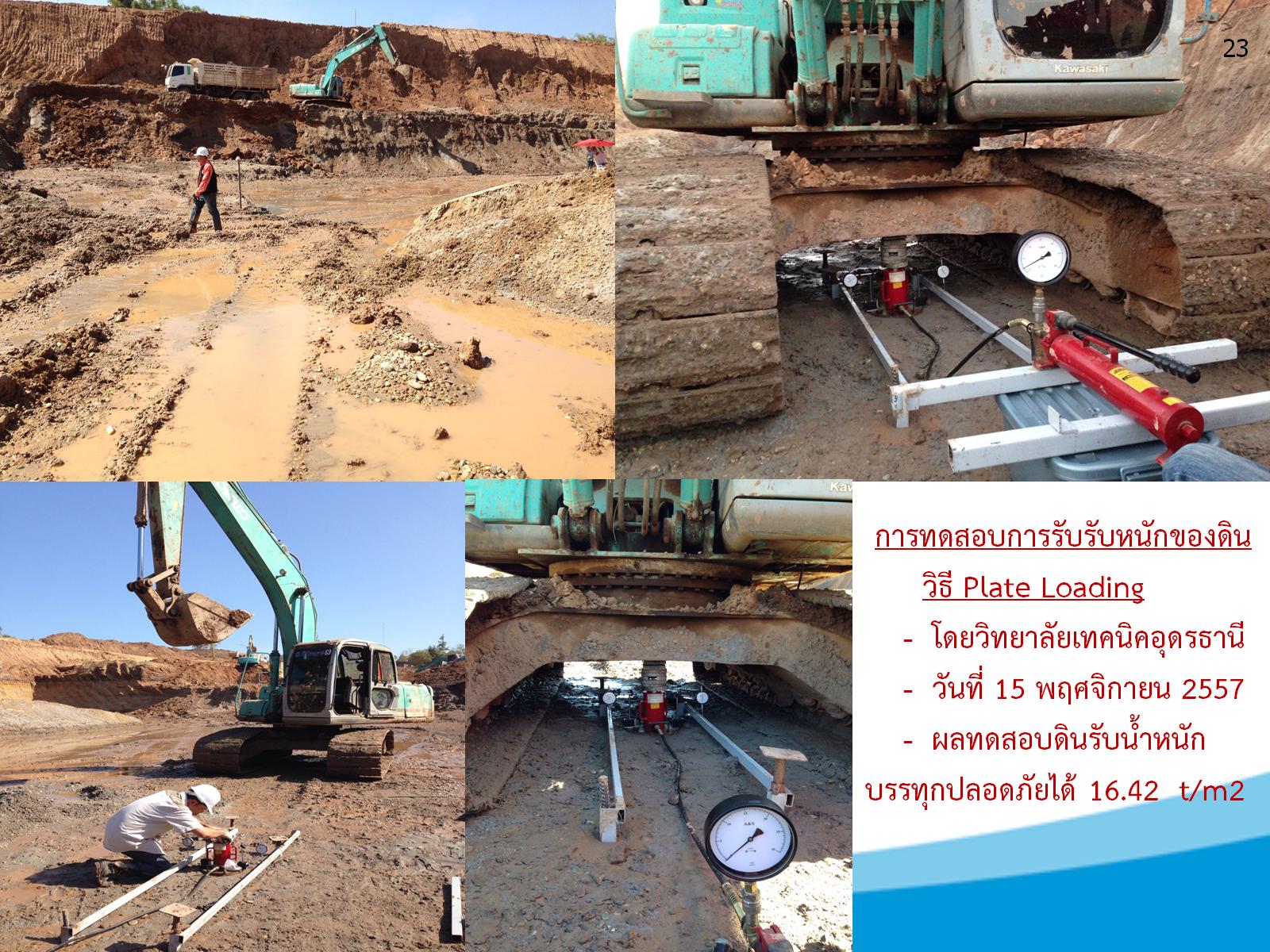 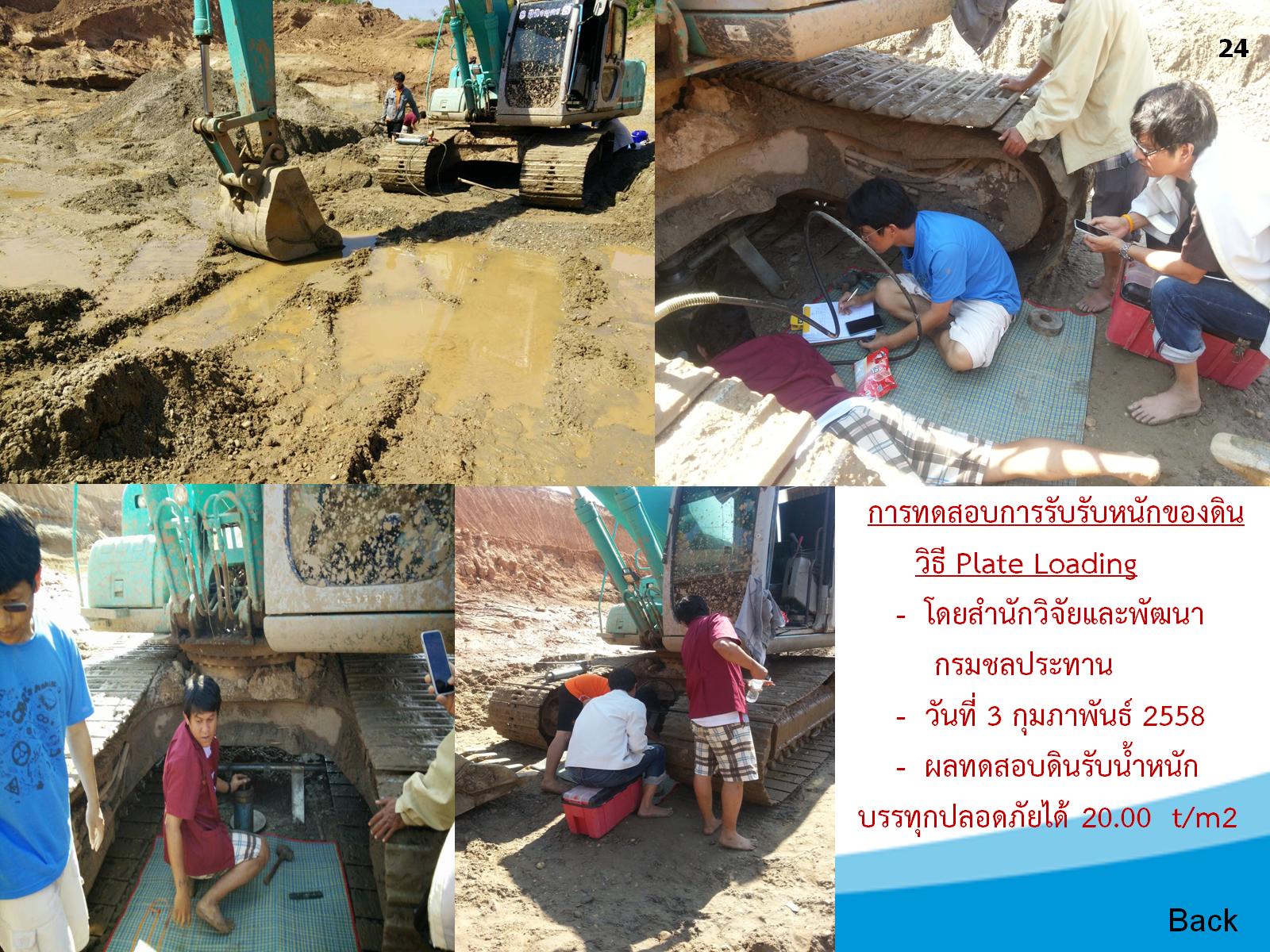 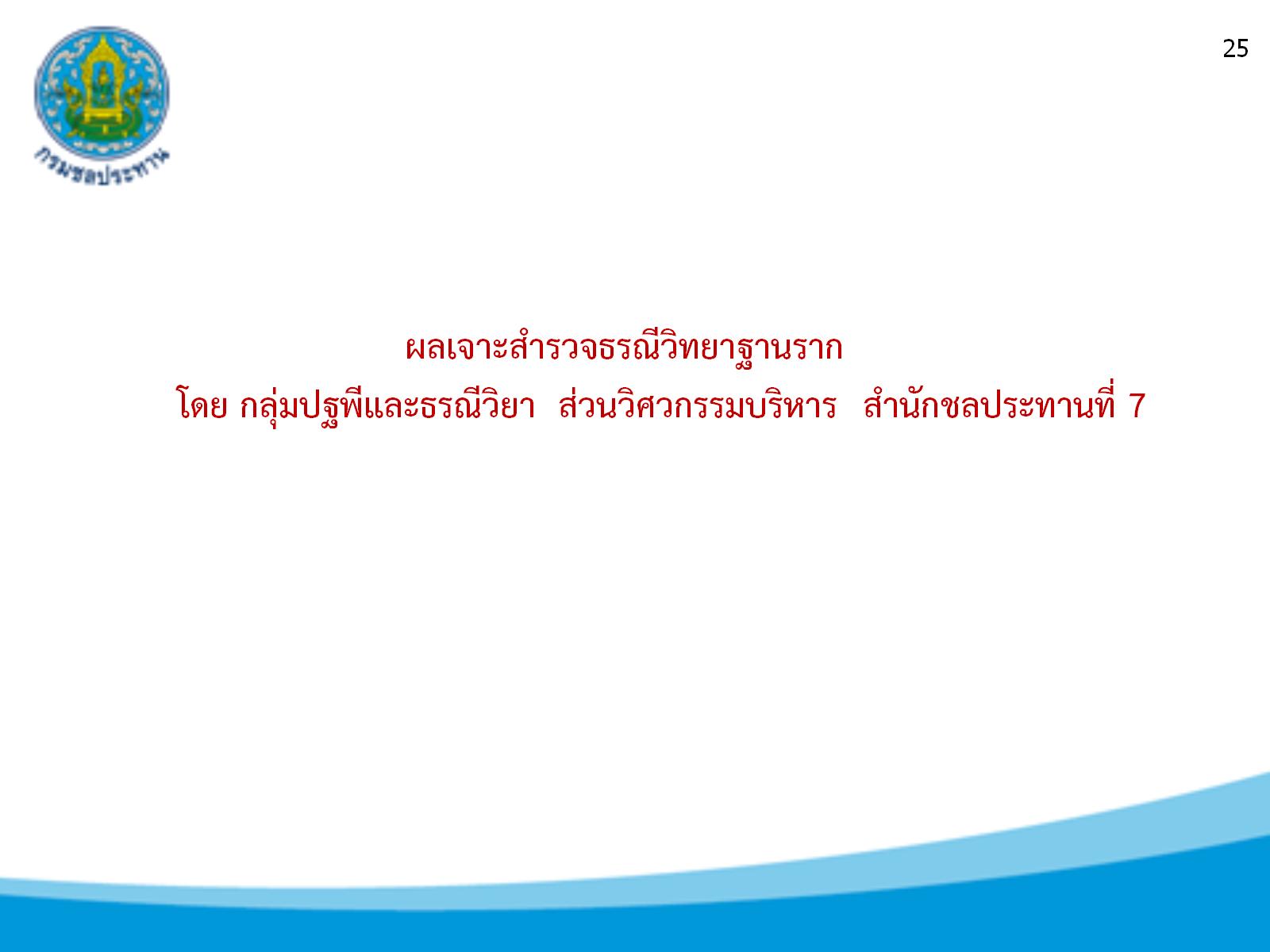 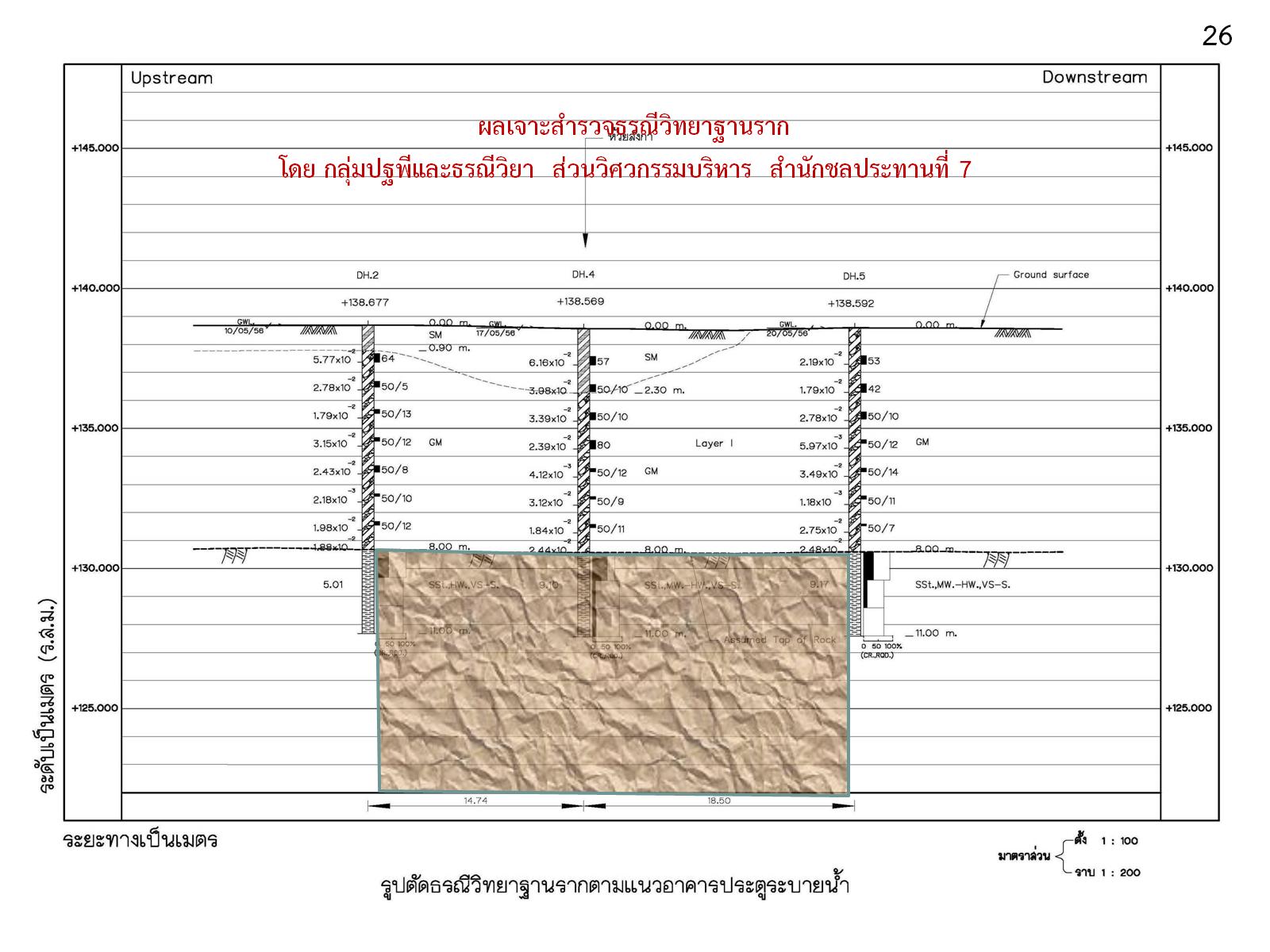 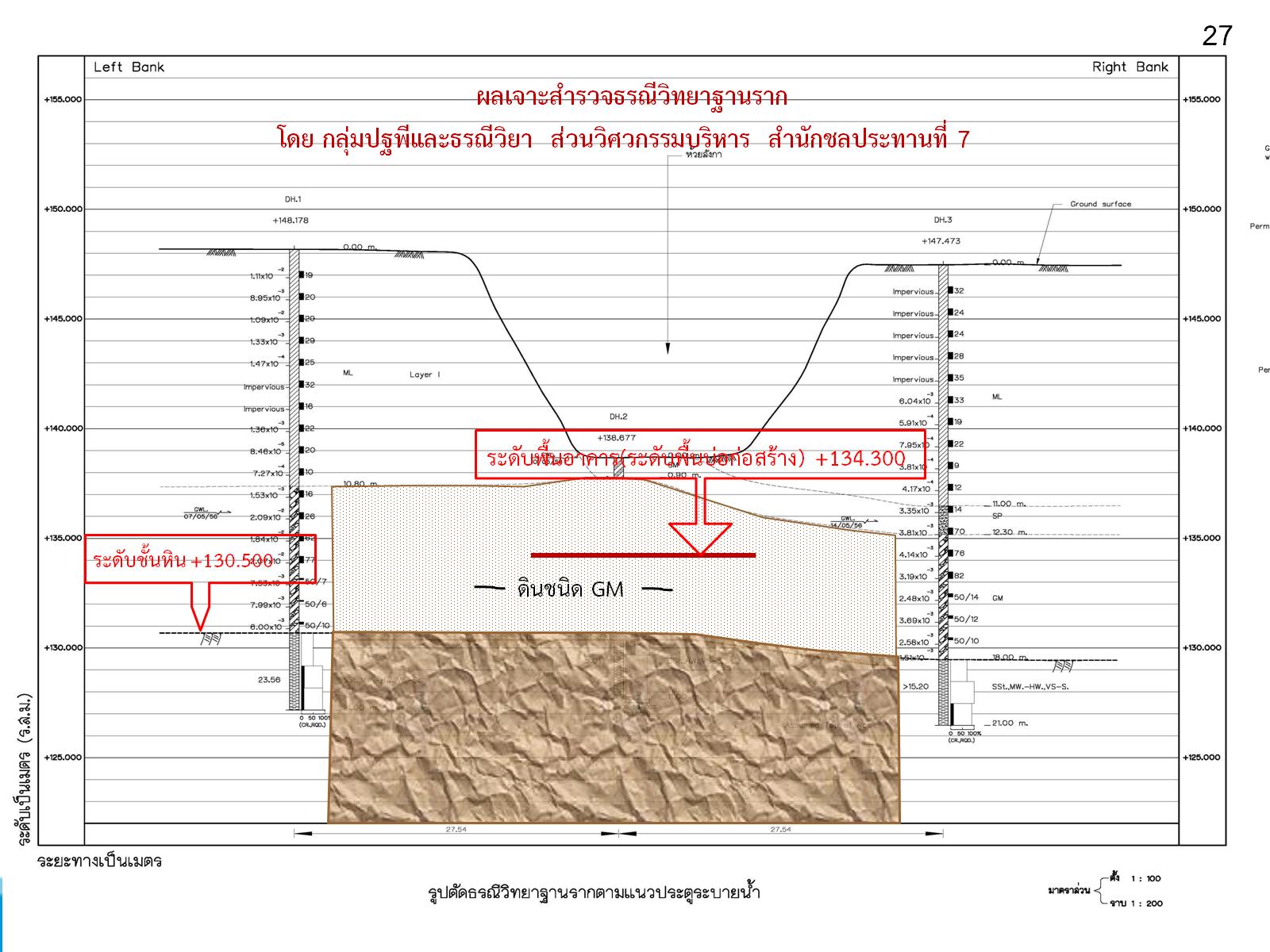 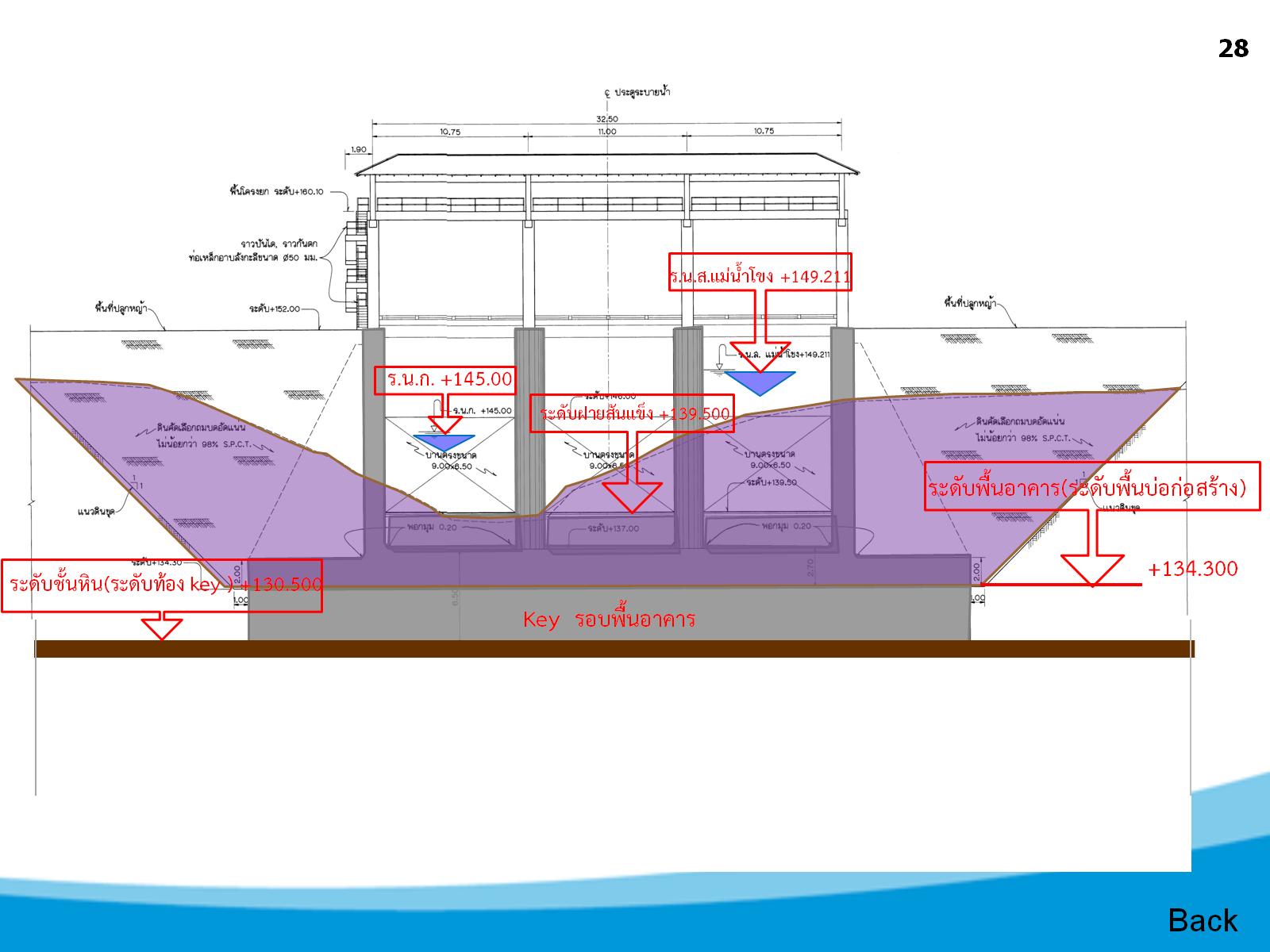 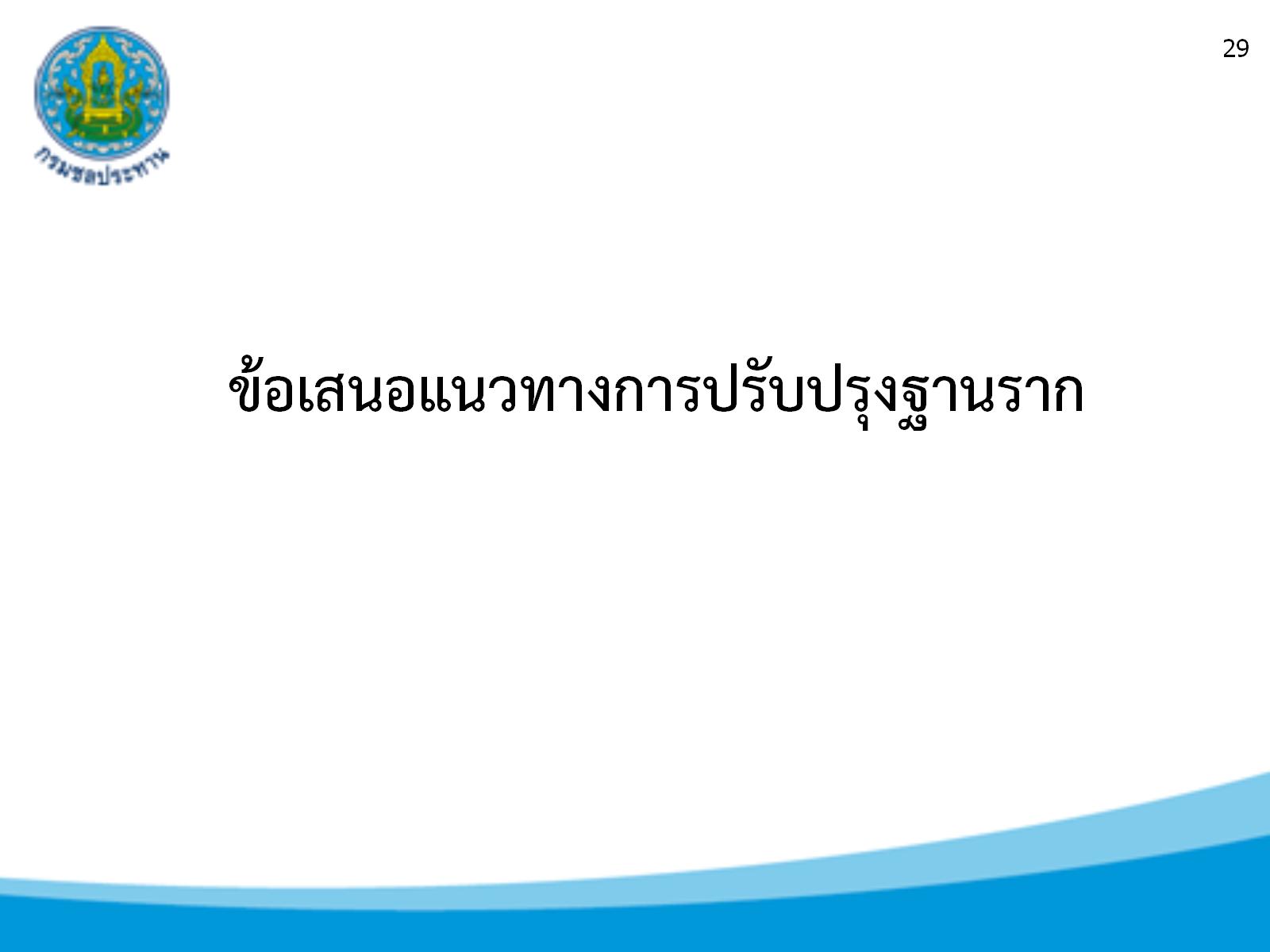 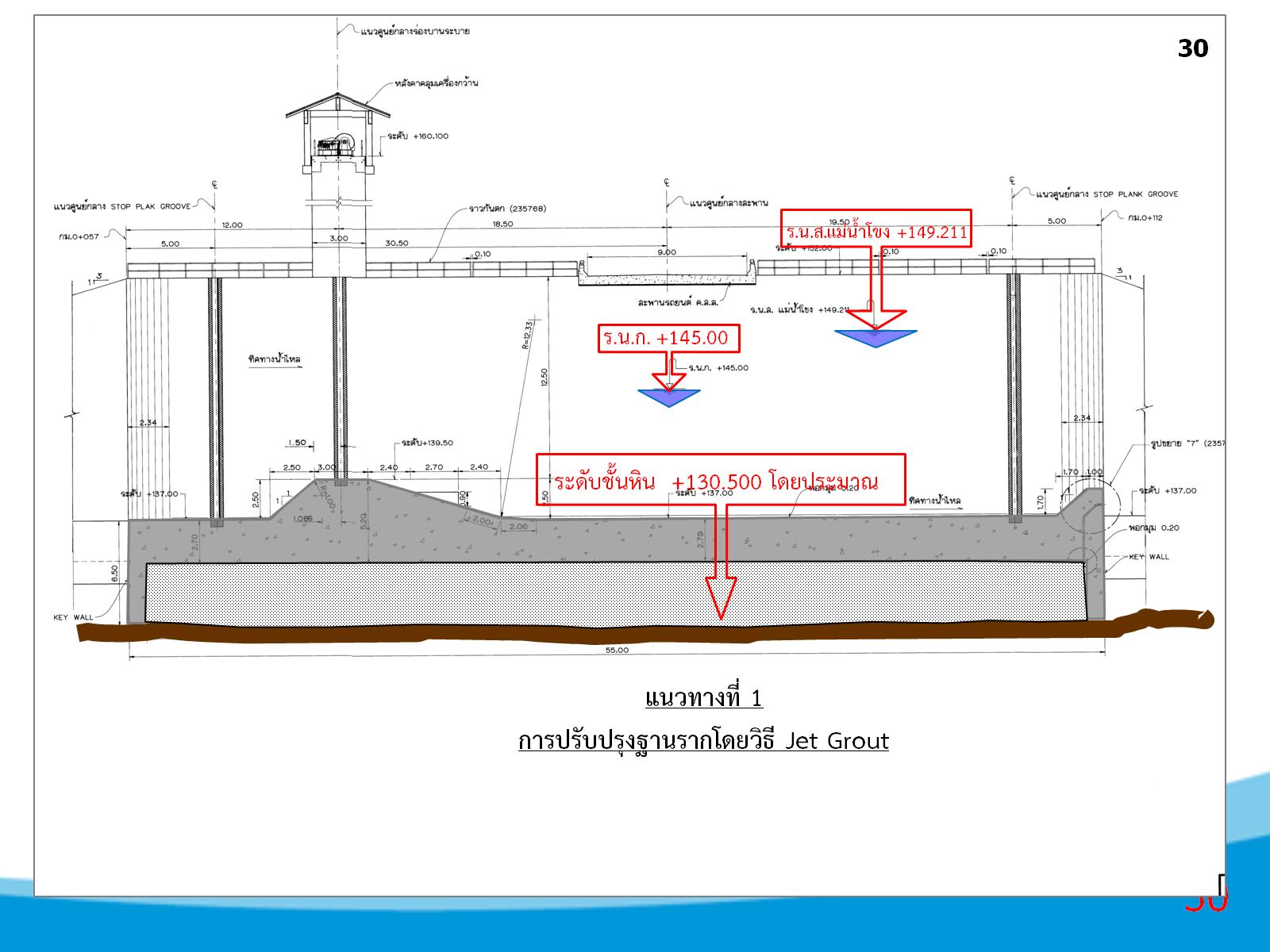 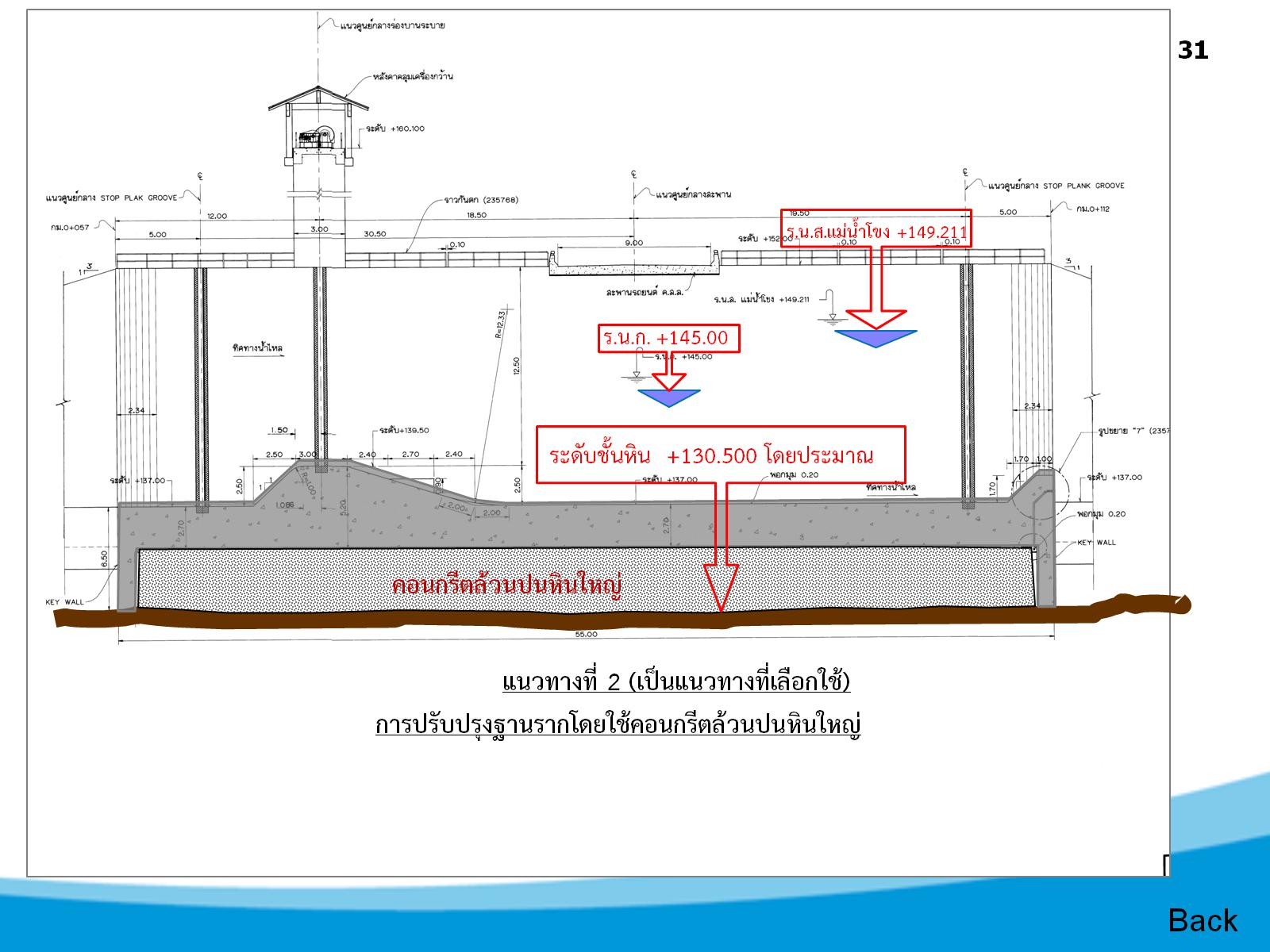 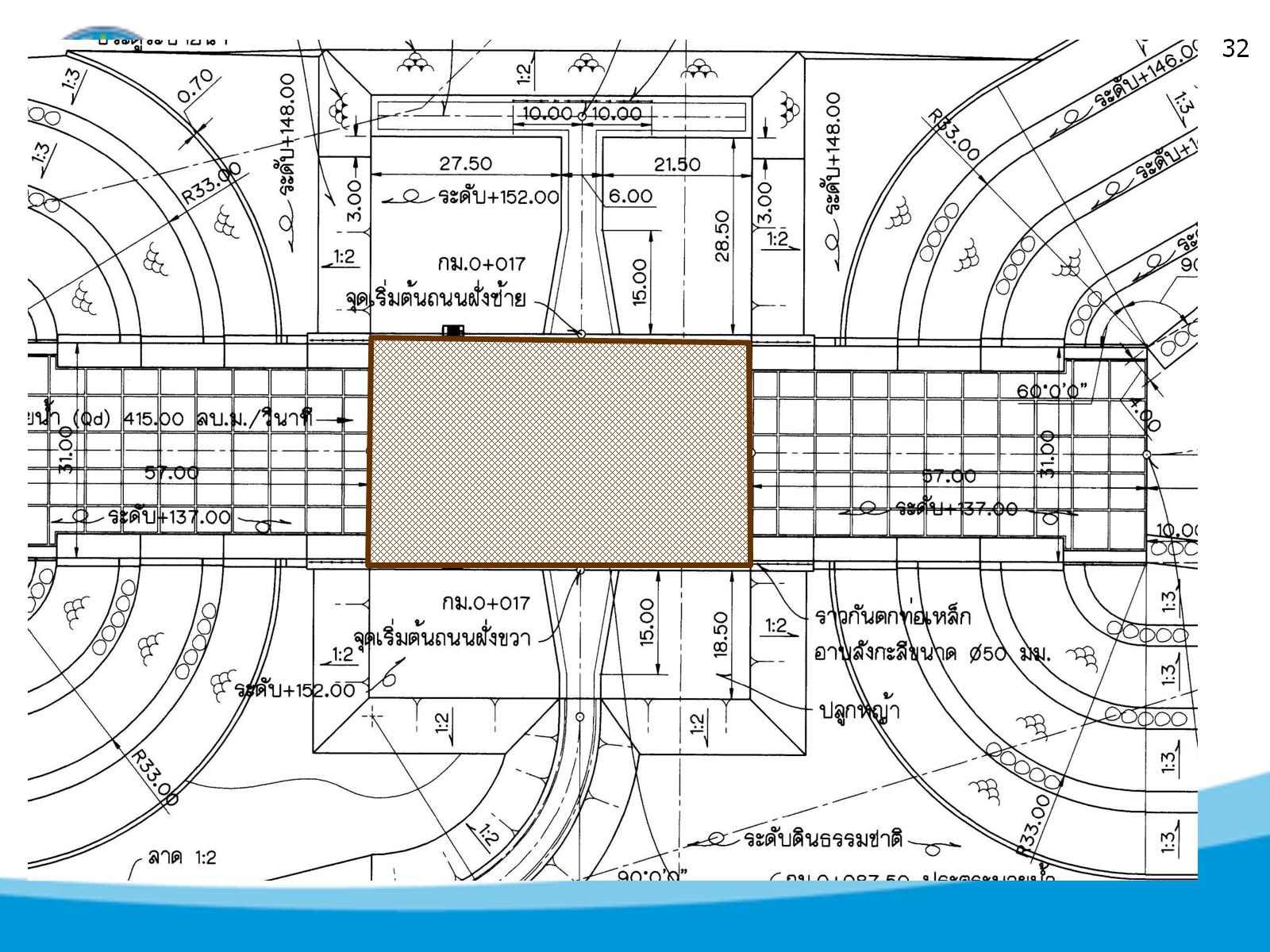 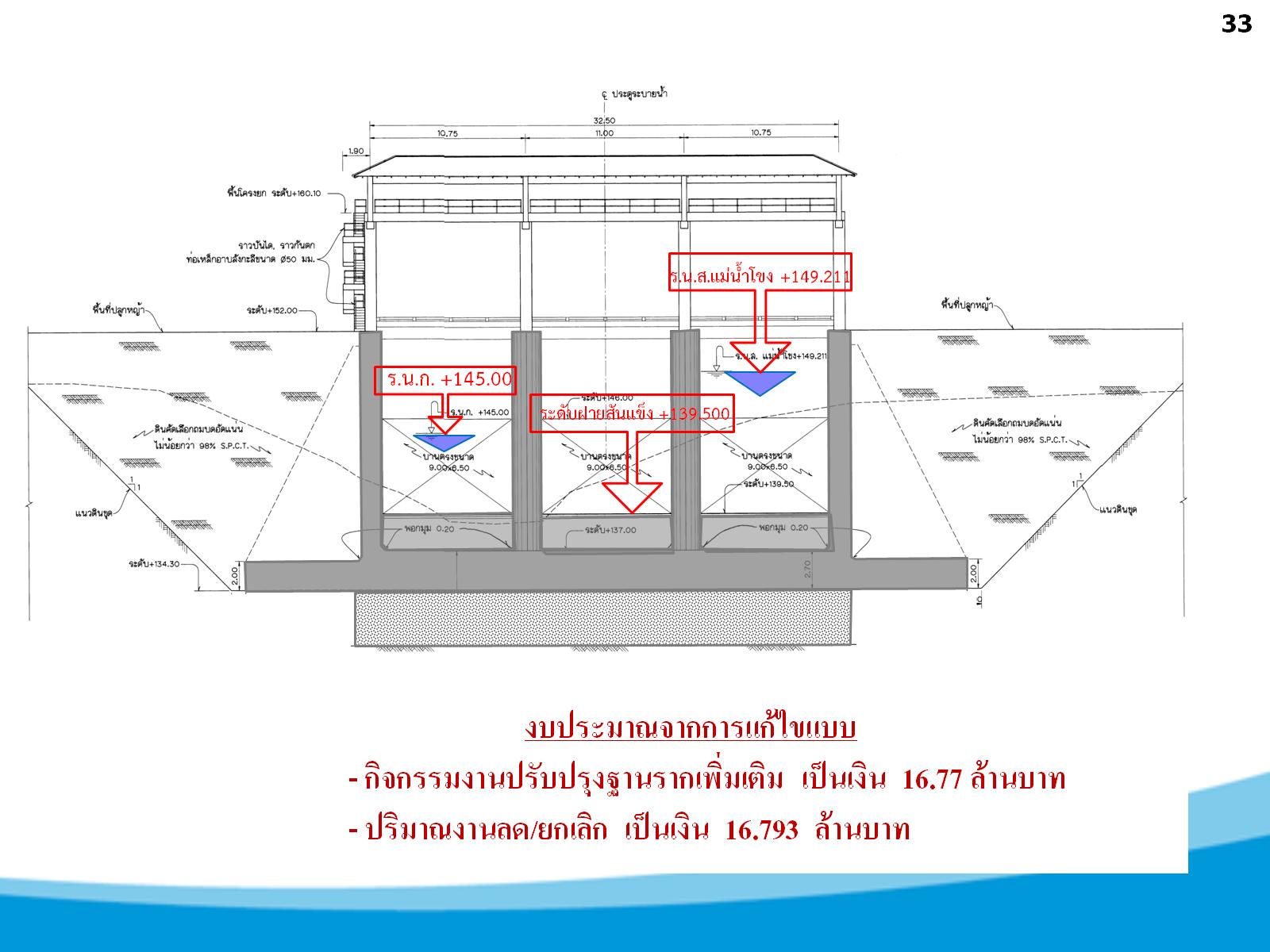 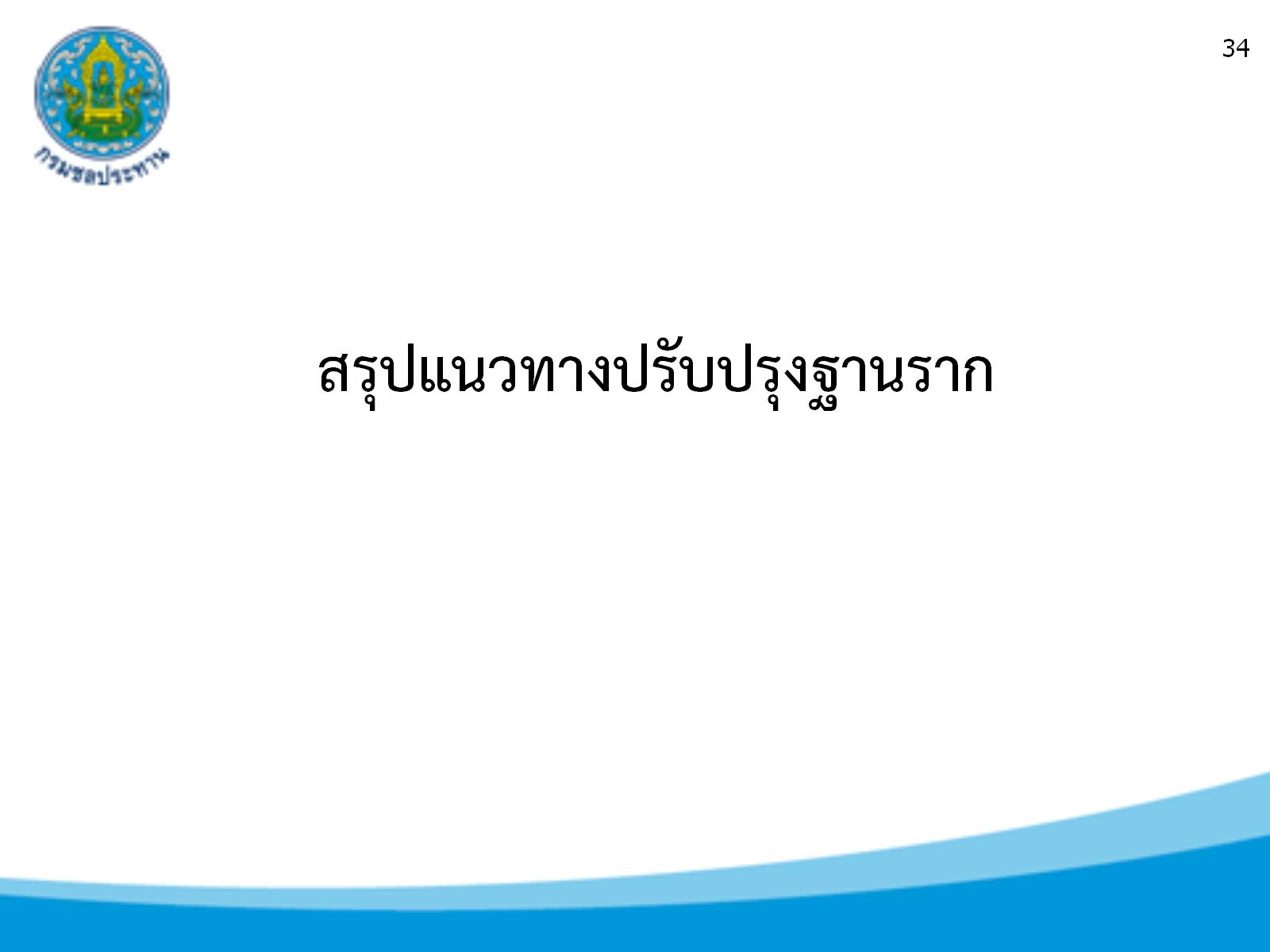 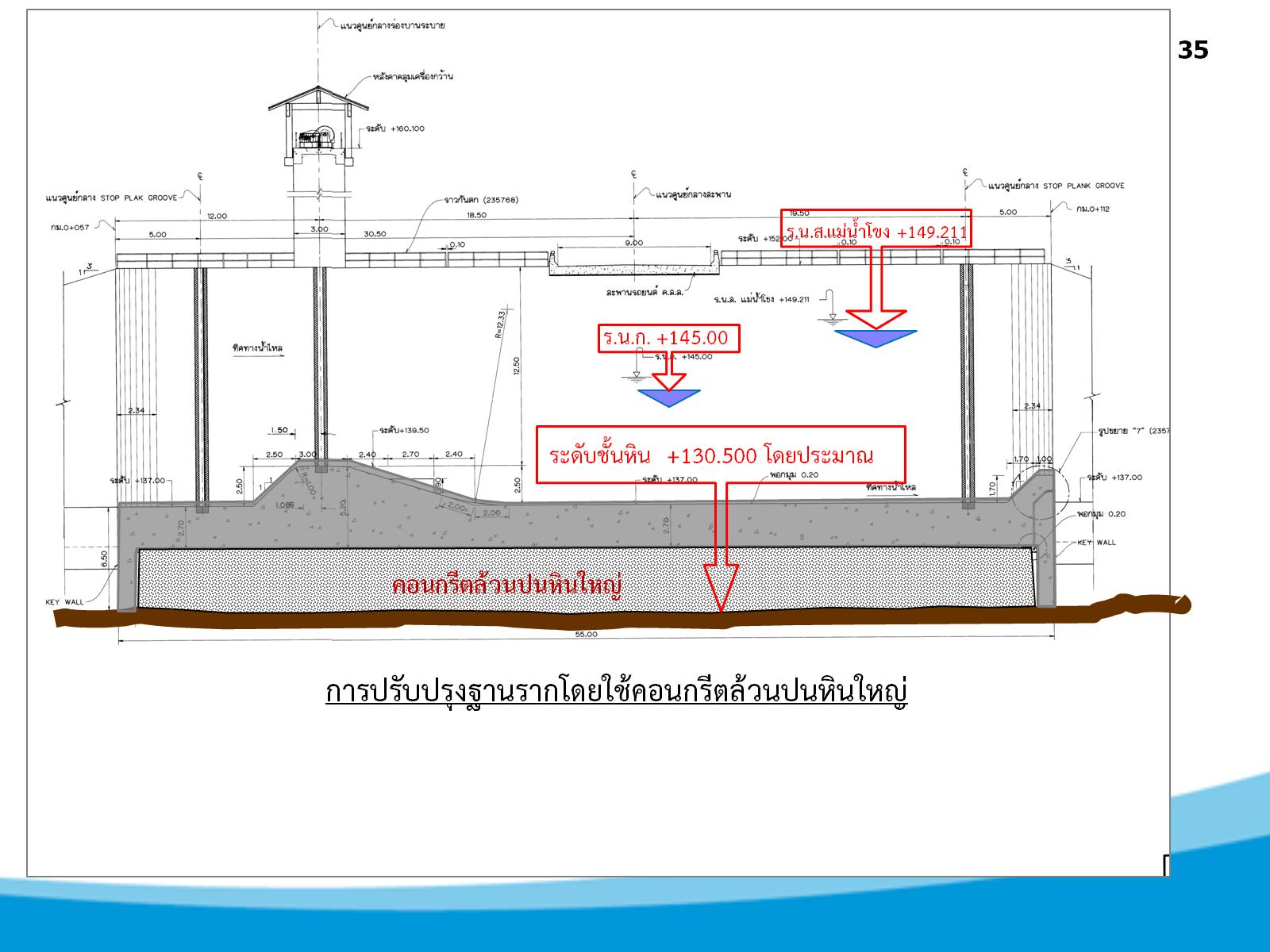 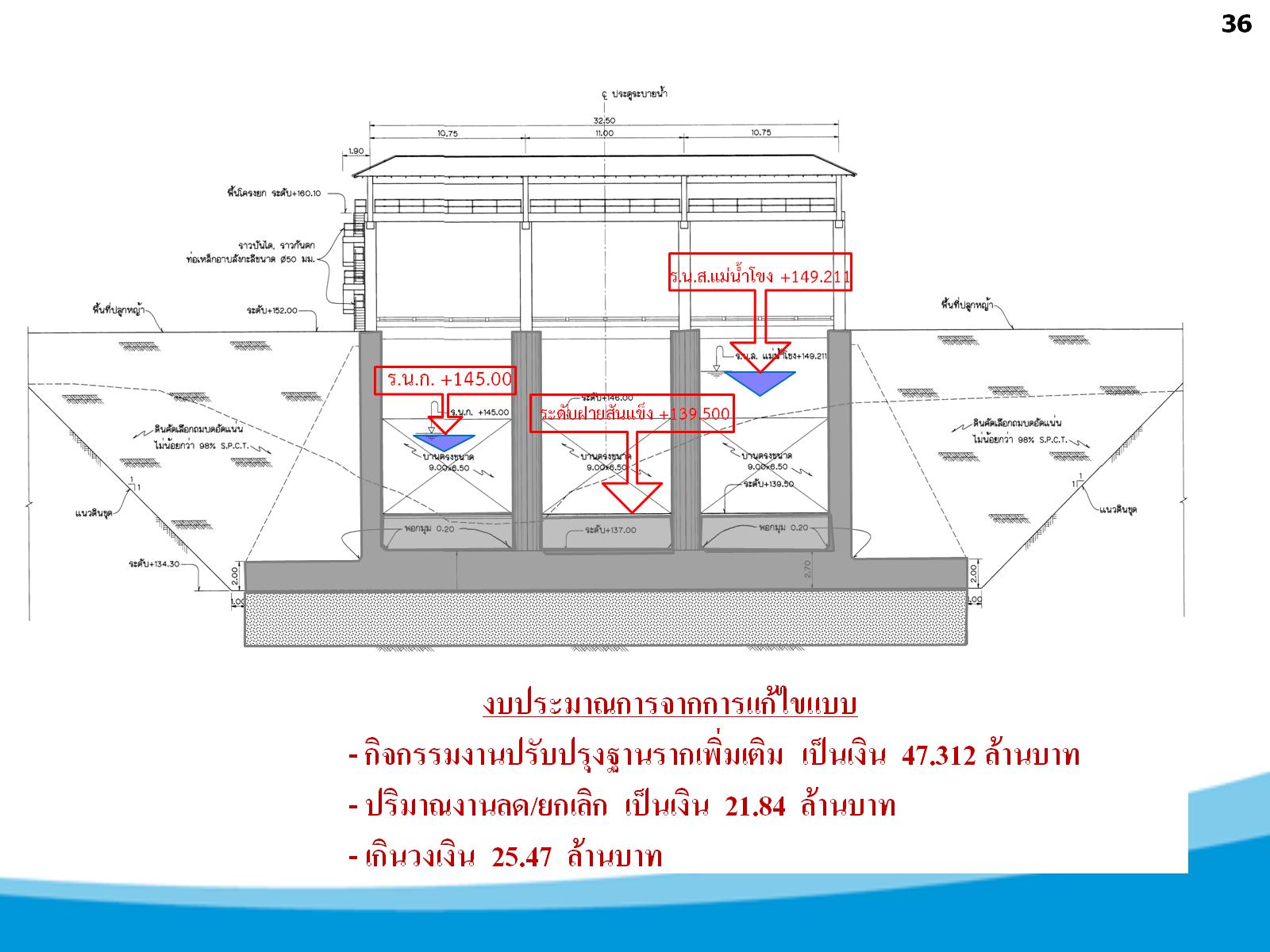 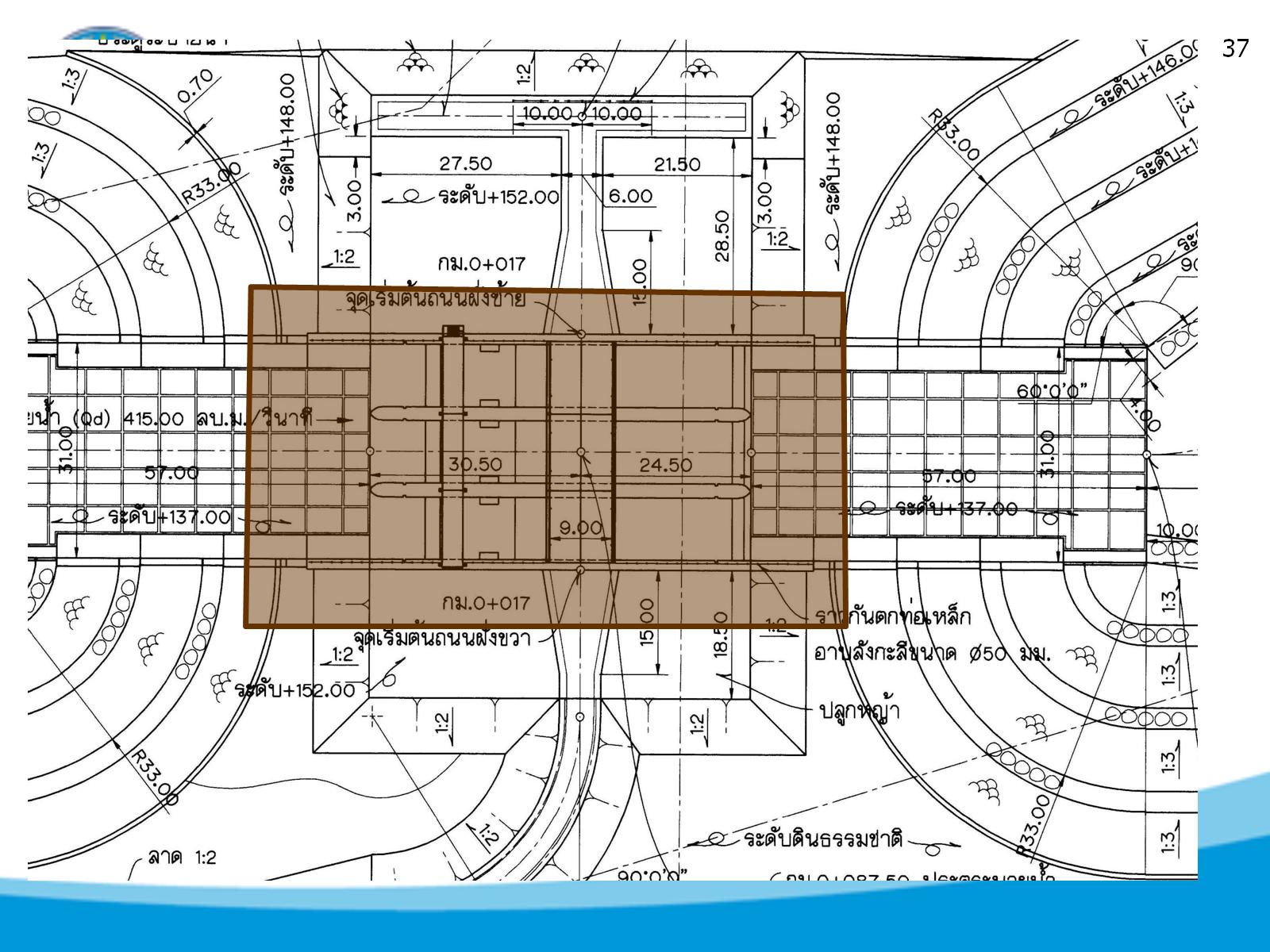 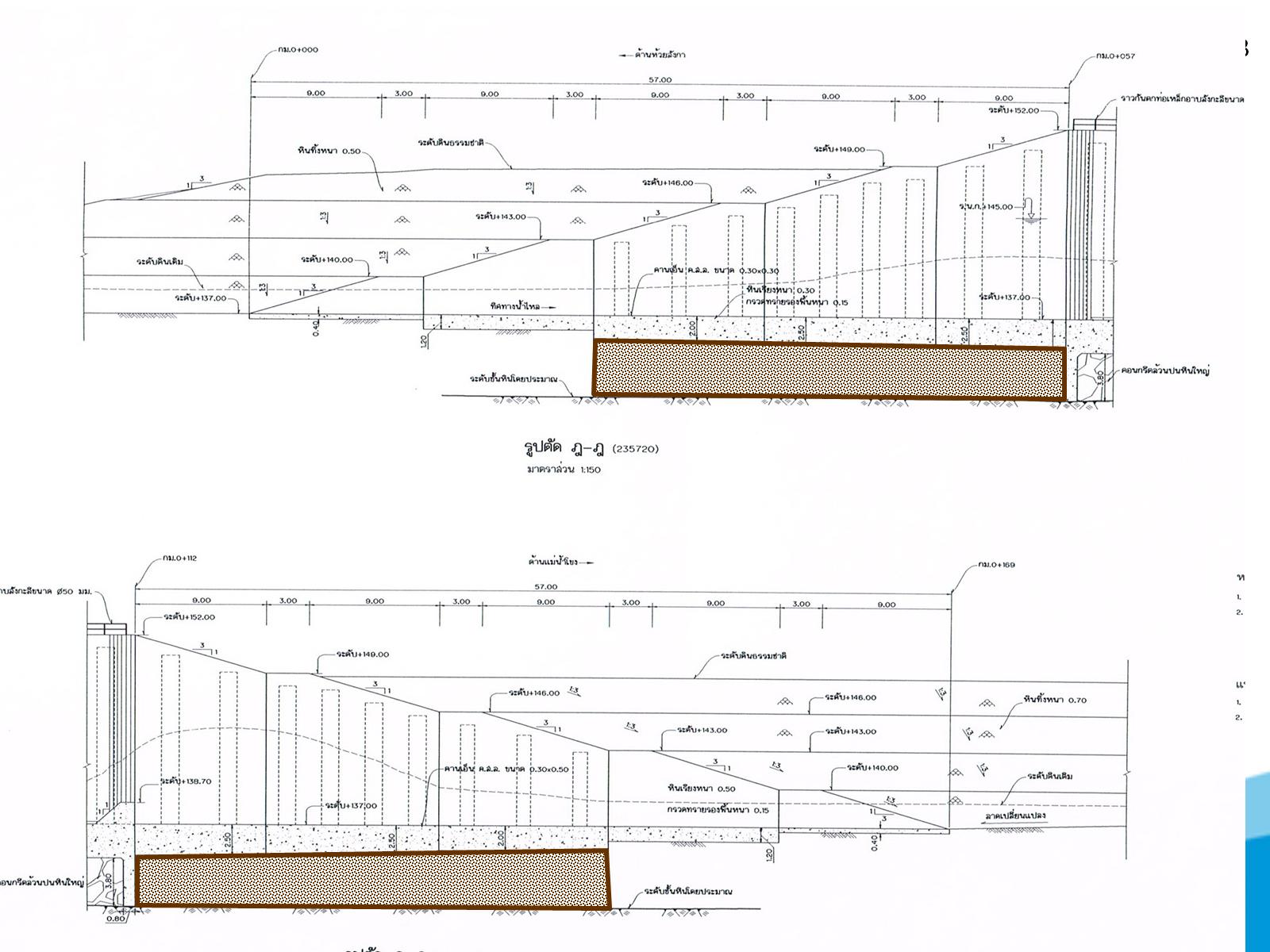 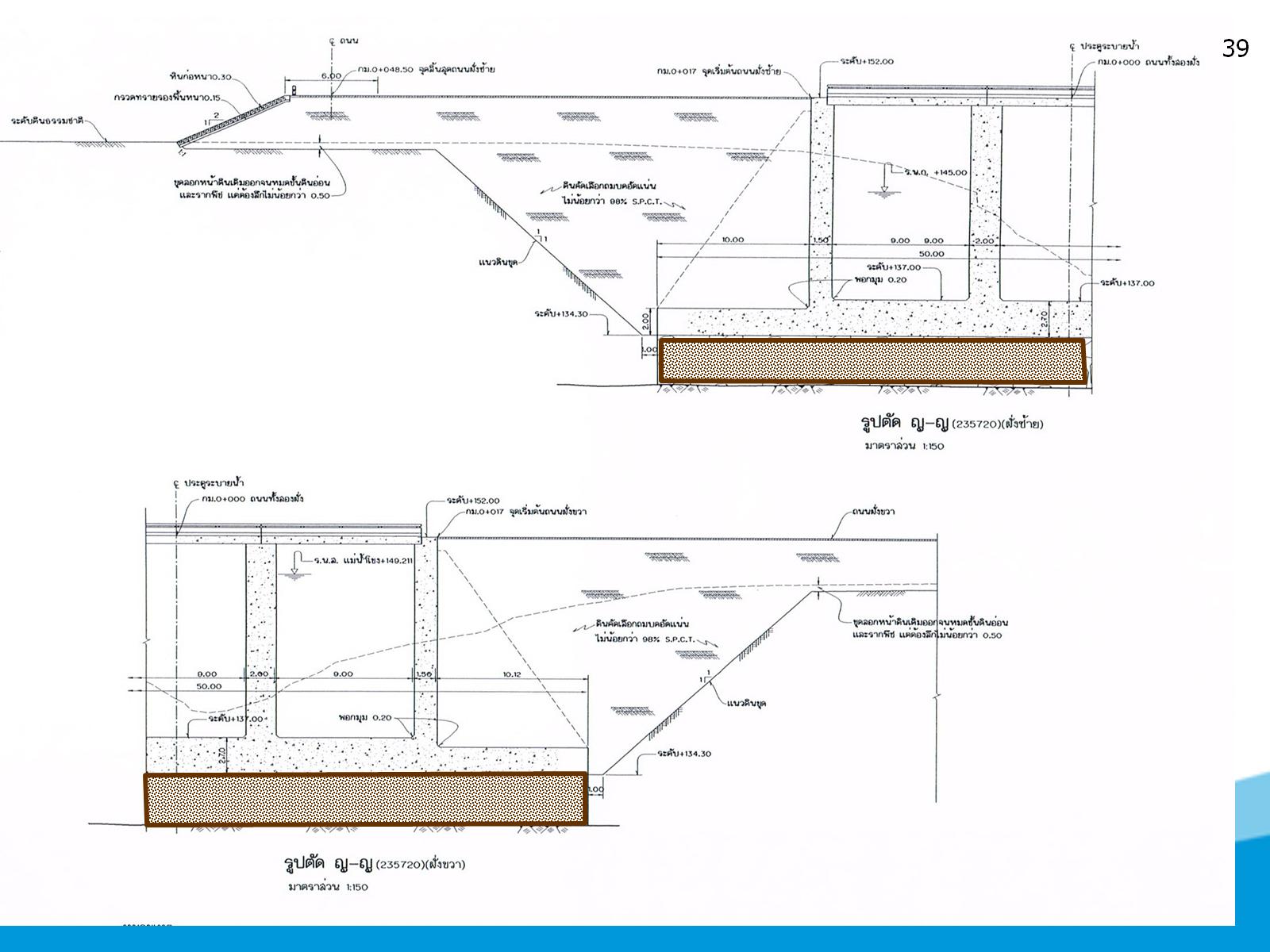 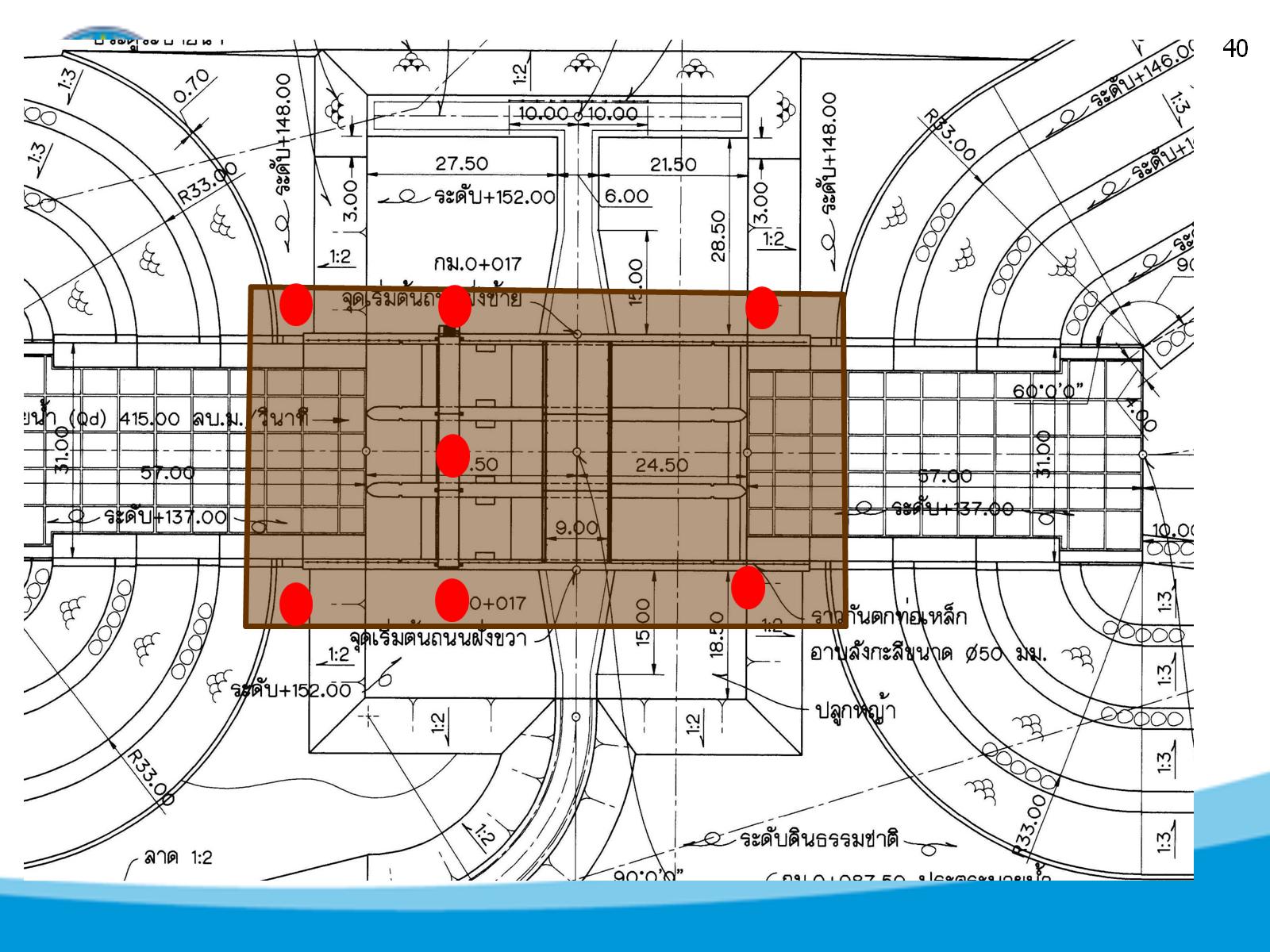 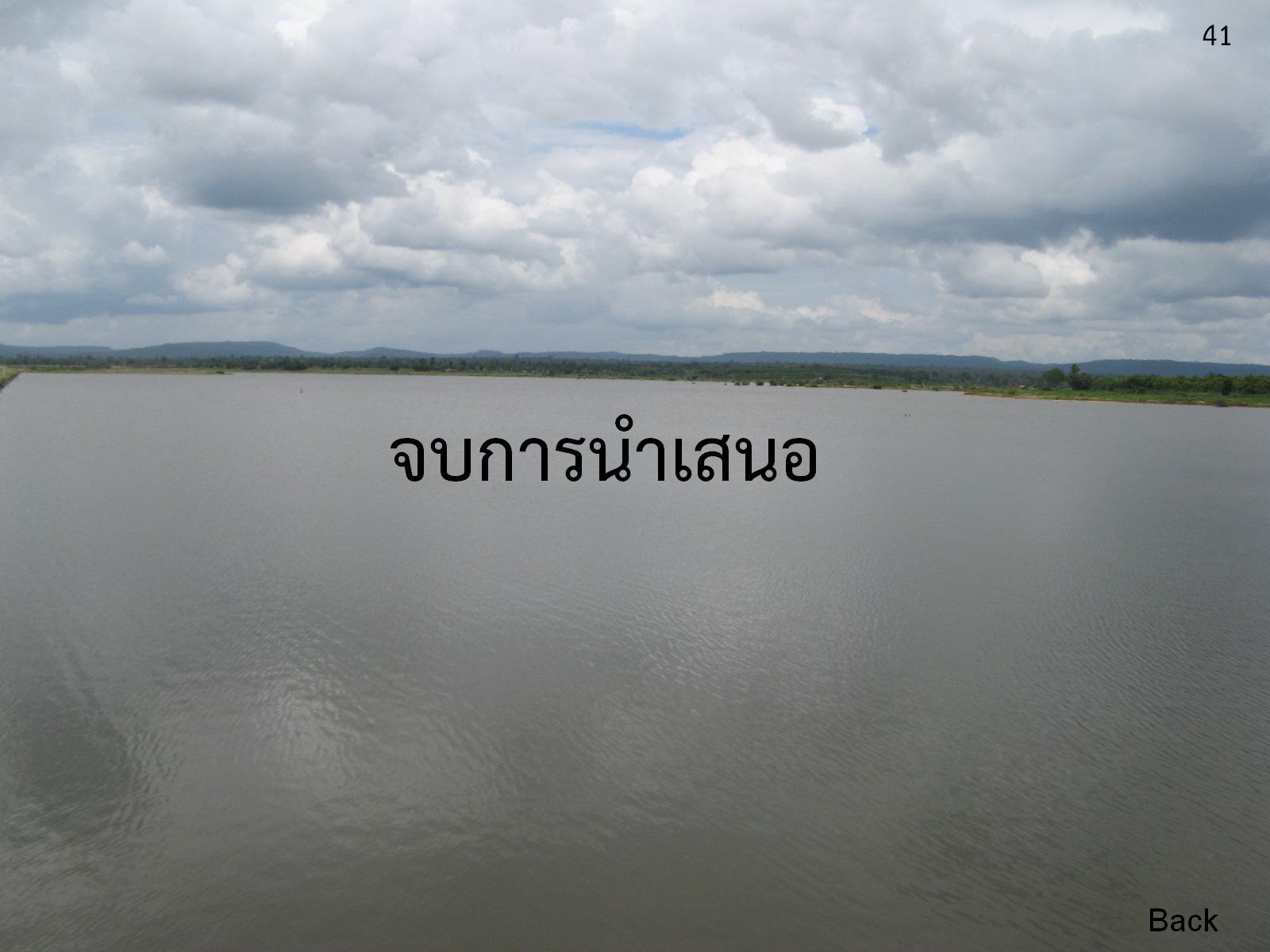